Current and Emerging Therapeutic Approaches
Thomas Martin, MD
Helen Diller Family Comprehensive Cancer Center
UCSF Medical Center
San Francisco, California
Included - NDMM
PERSEUS
GMMG-HD7
IsKia
GMMG-CONCEPT Trial
IMROZ
BENEFIT Trial
MAIA  Update
DETERMINATION Diversity
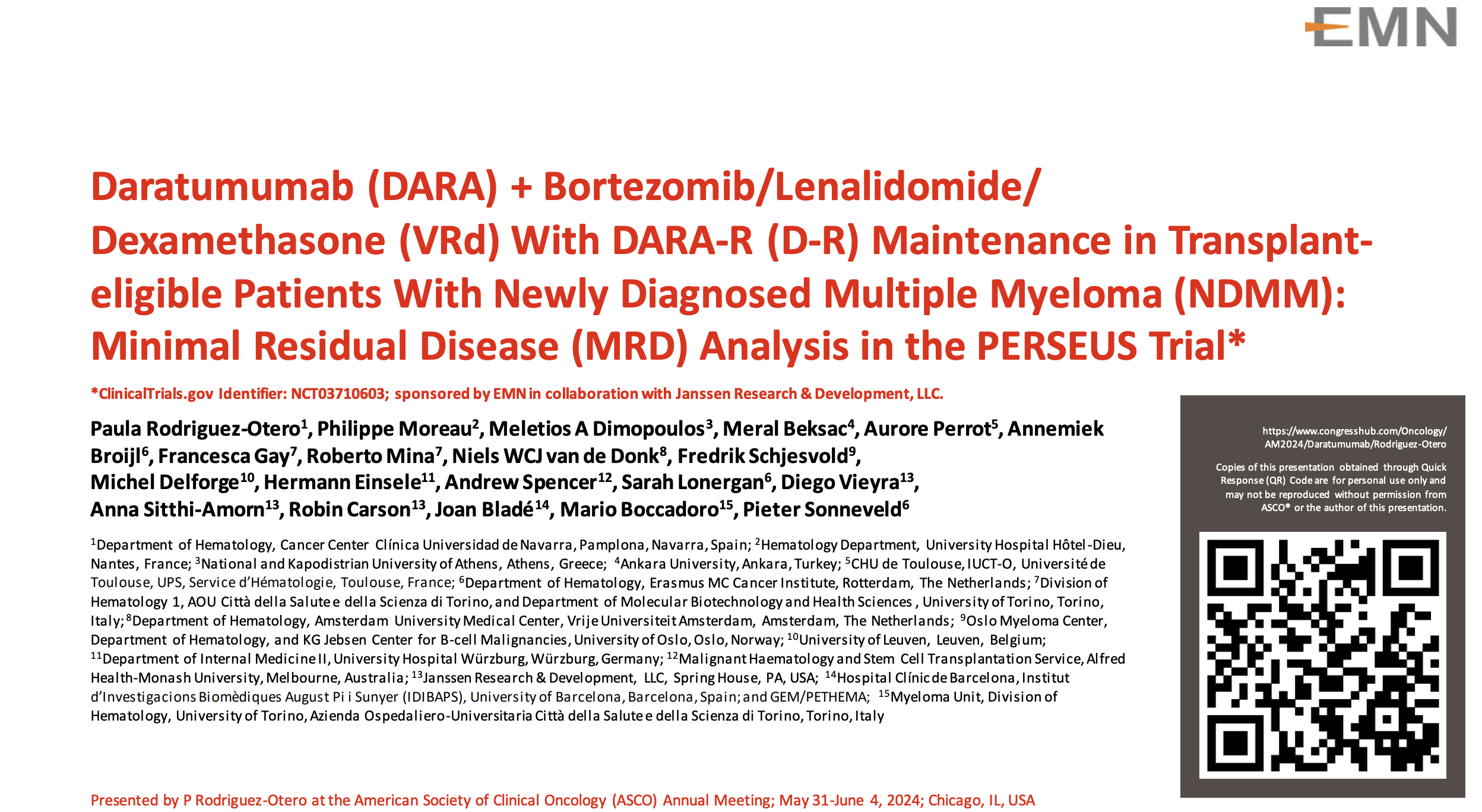 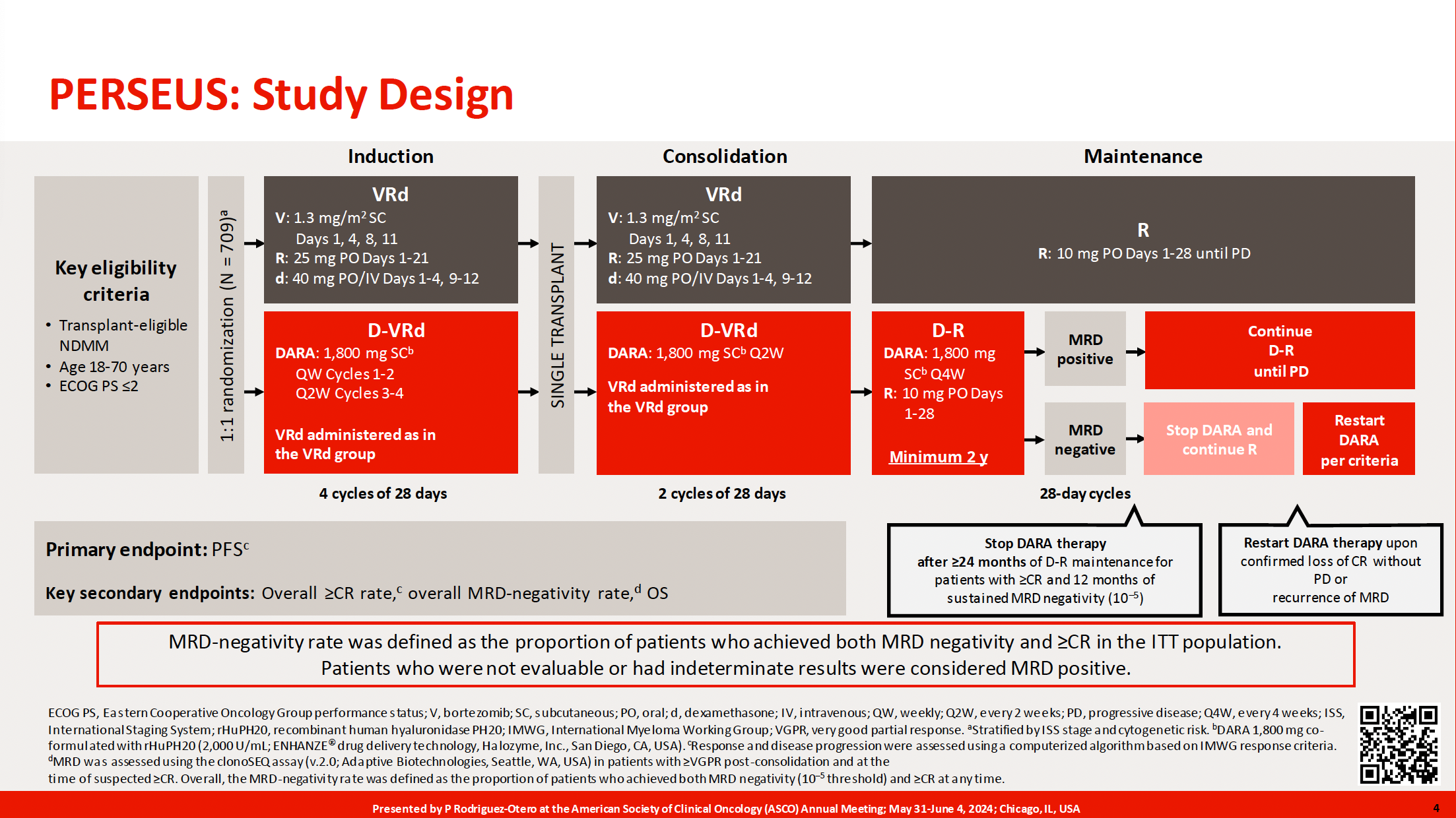 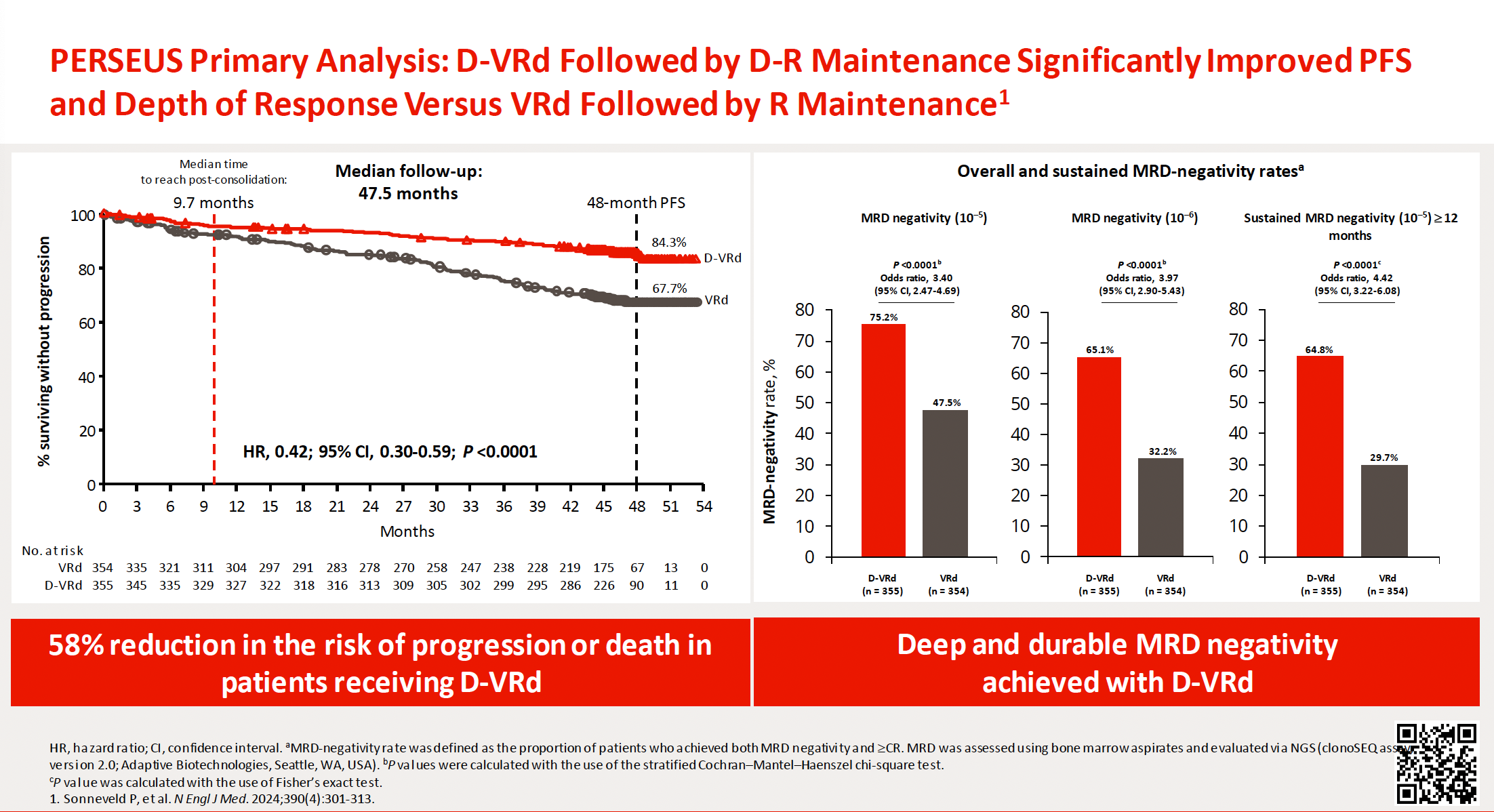 GMMG-HD7 interim analysis: 
MRD negativity after HDT + ASCT (intensification)
Induction phase (3 x 6-week cycles)
Maintenance phase (4-week cycles)
3 years or PD
NDMMN=662
HDT + ASCT
Isa + RVd
Isa + R
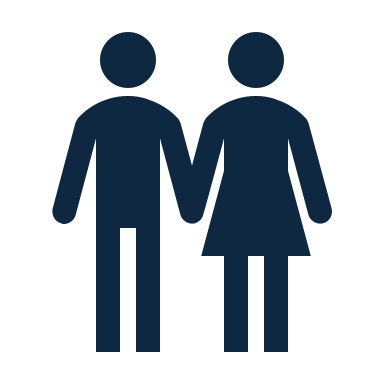 Randomization 1:1
Randomization
RVd
R
AfterCycle 3
After 12 months
AfterHDT
After 24 months
Screening
End of study
MRD (bone marrow aspirate)





Primary endpoint
MRD negativity at the end of induction treatment (NGF, sensitivity 10-5) stratified according to R-ISS
Secondary endpoints
CR rate
MRD negativity after intensification
Data cutoff
Oct 2023
Exploratory endpoints
ORR
MRD negativity/VGPR and MRD negativity/CR rates after intensification
ASCT, autologous stem cell transplant; CR, complete response; d, dexamethasone; HDT, high-dose therapy; Isa, isatuximab; MRD, minimal residual disease; NDMM, newly diagnosed multiple myeloma; NGF, next-generation flow; ORR, objective response rate; PD, progressive disease; R, lenalidomide; R-ISS, Revised International Staging System; V, bortezomib; VGPR, very good partial response.
1. ClinicalTrials.gov identifier: NCT03617731. Updated May 12, 2023. Accessed June 5, 2024. https://clinicaltrials.gov/study/NCT03617731?term=NCT03617731&rank=1
6
GMMG-HD7 interim analysis: 
MRD negativity by NGF (10-5) after intensification (ITT; by response)
P<0.001*
Patients with MRD negativity and indicated response status
P<0.001*
63.4%
43.8%
38.1%
Patients (%)
Patients (%)
25.8%
≥VGPR
≥CR
Isa-RVd led to significantly higher MRD negativity/VGPR and MRD negativity/CR rates (per IMWG) compared with RVd after intensification
*P value derived from stratified conditional logistic regression analysis.
CR, complete response; d, dexamethasone; Isa, isatuximab; ITT, intent to treat; MRD, minimal residual disease; NGF, next-generation flow; R, lenalidomide; V, bortezomib; VGPR, very good partial response.
7
GMMG-HD7 interim analysis: MRD negativity dynamics
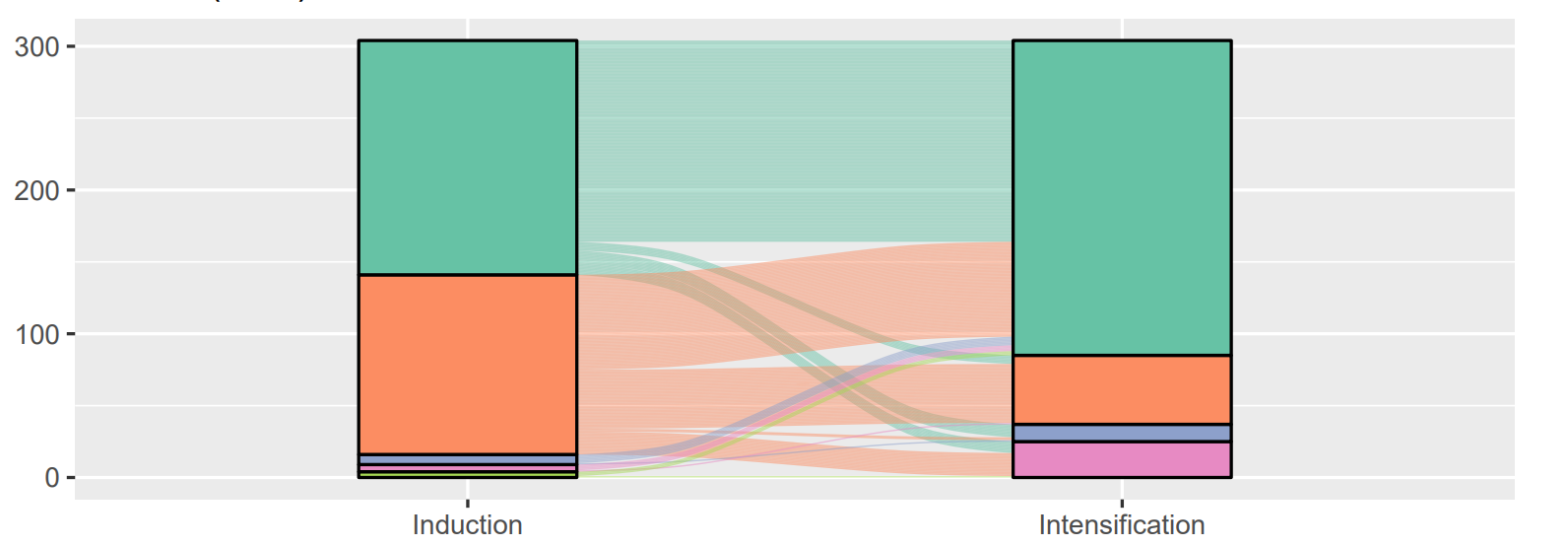 MRD negativity status after induction with Isa-RVd vs. RVd was confirmed in 
85.9% vs. 82.6% 
after intensification

Only 6/9 patients, respectively, lost their MRD negative status

66 vs 56 patients (52.8%/36.8%) converted from MRD positive after induction to MRD negative after intensification
Patients
Isa-RVd
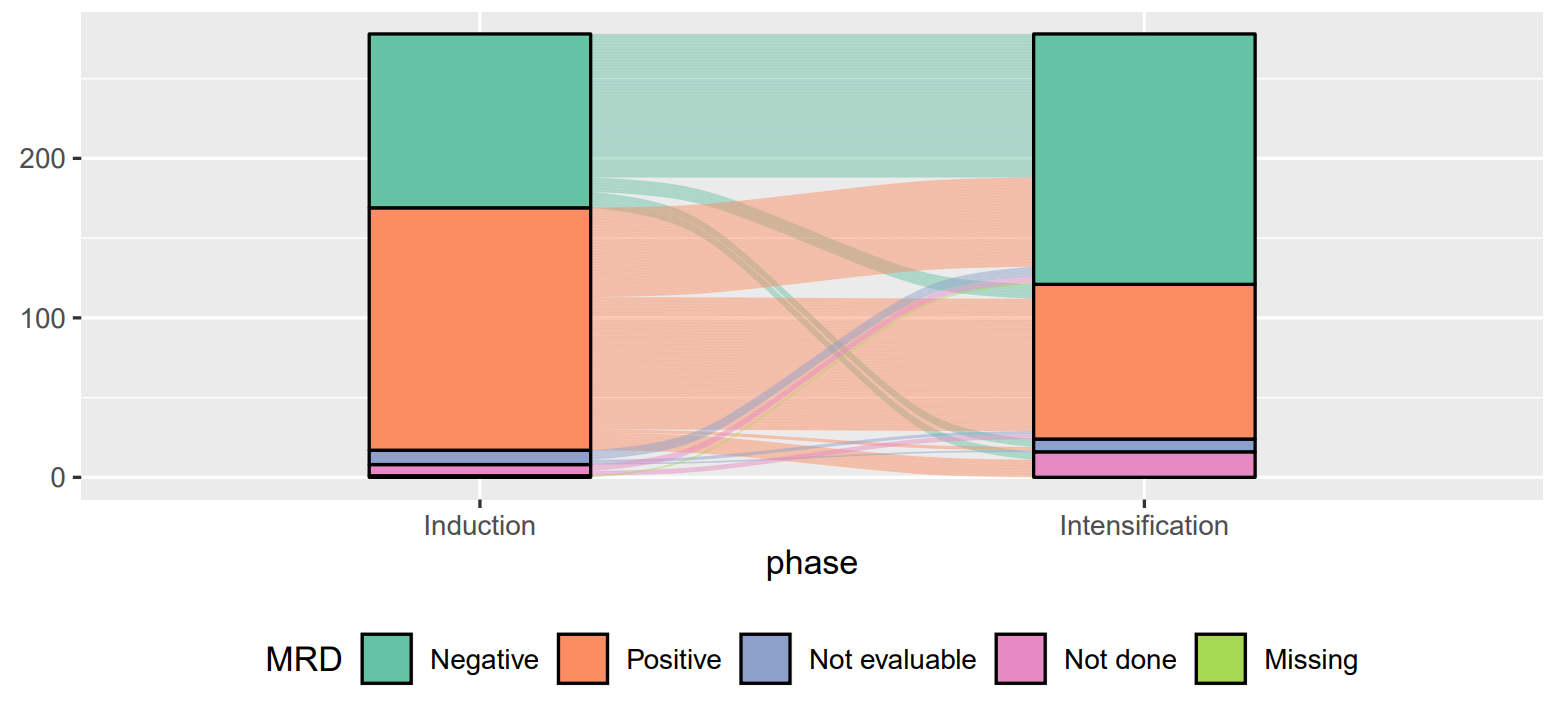 RVd
Patients
ASCT, autologous stem cell transplant; d, dexamethasone; HDT, high-dose therapy; Isa, isatuximab; MRD, minimal residual disease; R, lenalidomide; V, bortezomib.
8
[Speaker Notes: while out of 125/152 pts being MRD positive after induction with Isa-RVd/RVd, 66/56 pts (52.8%/36.8%) converted to MRDneg after intensification. MRD assessment at end of intensification was not evaluable for 9/5 pts and not done for 8/5 pts. 17/10]
IsKia EMN24 Study Design
42 active sites; enrollment: Oct 7, 2020 ‒ Nov 15, 2021
Post-ASCT consolidation
Light consolidation
Induction
Twelve 28-day cycles
Four 28-day cycles
Four 28-day cycles
4× KRd
K: 20 mg/m2 IV dd 1 cc 1 only; followed by 56 mg/m2 IV dd 8,15 cc 1 and dd 1,8,15 cc 2-4
R: 25 mg PO daily dd 1-21 
d: 40 mg PO dd 1,8,15,22
MOBILIZATION
Cy: 2-3 g/m2
followed by
G-CSF 
for stem-cell collection

and

MEL200-ASCT
MEL: 200 mg/m2
followed by
ASCT
4× KRd
K: 56 mg/m2 IV dd 1,8,15 cc 5-8 
R: 25 mg PO daily dd 1-21 
d: 40 mg PO dd 1,8,15,22
12× KRd
K: 56 mg/m2 IV dd 1,15 
R: 10 mg PO dd 1-21
d: 20 mg PO dd 1,15
Key eligibility criteria: 
TE NDMM patients
aged <70 years 

Stratification:
- Centralized FISH (standard risk/missing vs. high risk defined as del(17p) and/or t(4;14) and/or t(14;16);
- ISS (I vs. II and III)
R
4× Isa-KRd
Isa: 10 mg/kg IV dd 1,8,15,22 cc 1, followed by 10 mg/kg IV dd 1 and 15 cc 2 to 4. 
K: 20 mg/m2 IV dd 1 cc 1 only; followed by 56 mg/m2 IV dd 8,15 cc 1 and dd 1,8,15 cc 2-4
R: 25 mg PO daily dd 1-21 
d: 40 mg PO dd 1,8,15,22
4× Isa-KRd
Isa: 10 mg/kg IV dd 1,15 cc 5-8
K: 56 mg/m2 IV dd 1,8,15 cc 5-8 
R: 25 mg PO daily dd 1-21 
d: 40 mg PO dd 1,8,15,22
12× Isa-KRd
Isa: 10 mg/kg IV d 1 
K: 56 mg/m2 IV dd 1,15 
R: 10 mg PO dd 1-21
d: 20 mg PO dd 1,15
MRD by NGS
MRD by NGS
MRD by NGS*
MRD by NGS
Gay F, et al ASH 2023
TE, transplant-eligible; NDMM, newly diagnosed multiple myeloma; FISH, fluorescence in situ hybridization; del, deletion; t, translocation; ISS, International Staging System stage; R, randomization; Isa, isatuximab; K, carfilzomib; R, lenalidomide; d, dexamethasone; IV, intravenous; dd, days; cc, cycles; PO, orally; Cy, cyclophosphamide; G-CSF, granulocyte colony-stimulating factor; MEL, melphalan; ASCT, autologous stem-cell transplantation; MRD, minimal residual disease; NGS, next-generation sequencing; PFS, progression-free survival.
*Primary Endpoint: MRD negativity by NGS after post-ASCT consolidation
IsKia - Primary Endpoint: Post-consolidation MRD negativity (ITT analysis)
NGS, 10-5
NGS, 10-6
OR 2.29, p<0.001
OR 1.67, p=0.049
Patients (%)
Patients (%)
≥VGPR after consolidation was 94% in both arms; ≥CR 74% vs 72% and sCR 64% vs 67% in the IsaKRd vs KRd arms.
High MRD compliance and sample quality (97-100% of sample evaluable at 10-5 and 10-6 cut off.
Consistent MRD results were detected by next-generation flow
In the logistic regression analysis, ORs, 95% CIs, and p-values were adjusted for stratification factor.
MRD, minimal residual disease; ITT, intention to treat; NGS, next-generation sequencing; OR, odds ratio; p, p-value; Isa, isatuximab; K, carfilzomib; R, lenalidomide; d, dexamethasone; CI, confidence interval.
Gay F, et al ASH 2023
IsKia - Post-consolidation MRD negativity by NGS Subgroup analysis by cytogenetic risk
Very high risk
Very high risk
NGS, 10-5
NGS, 10-6
Patients (%)
2+ HRCA
2+ HRCA
1 HRCA was defined as the presence of one of the following high-risk cytogenetic abnormalities: del(17p13.1), t(4;14) (p16.3;q32.3), t(14;16) (q32.3;q23), gain(1q21), or amp(1q21); 2+ HRCA was defined as the presence of at least two high-risk cytogenetic abnormalities.
MRD, minimal residual disease; NGS, next-generation sequencing; HRCA, high-risk cytogenetic abnormalities; Isa, isatuximab; K, carfilzomib; R, lenalidomide; d, dexamethasone; del, deletion; t, translocation; amp, amplification.
GMMG-CONCEPT Trial: Study Design
Induction
Consolidation
Maintenance
Arm ATE and≤70 yearsITT-IAn=99
Isa-KRd 
4 cycles
Isa-KRd 
6 cycles
ND HRMMITT N=125
HDT + ASCT
Isa-KR 
26 cycles
Stem cell mobilization after cycle 3
28-day cycles
28-day cycles
28-day cycles
Arm BTNE or>70 yearsn=26
Isa-KRd 
8 cycles
Isa-KRd 
4 cycles
Isa-KR 
26 cycles
HRMM criteria: ISS stage II or III PLUS ≥1 of: del(17p), t(4;14), t(14;16) and/or >3 copies 1q21 (amp1q21)
Primary objective: MRD negativity after consolidation (NGF, 10-5)
Secondary objective: PFS; Key tertiary objectives: ORR, OS, safety
Isa: 10 mg/kg D1,8,15,22 in C1; D1,15 in C2+; K: 20 mg/m² D1,2 of C1; 36 mg/m² D8,9,15,16 of C1 and D1,2,8,9,15,16 in C2+; R: 25 mg D1-21 all Cycles; d: 40 mg D1,8,15,22 all Cycles (20 mg age >75).
Arm A: app. 15-18 months after inclusion
Arm B: app. 12 months after inclusion
Leypoldt LB, et al, IMS 2023
12
CONCEPT Trial: MRD Negativity and IMWG Response
MRD negativity (10-5 NGF)
at end of consolidation
p = 0.0004 ‡
p=0.012 ‡
≥CR: 38%
[95% CI,
22% to 57%]
≥CR: 48%
[95% CI,
38% to 57%]
≥CR: 38%
[95% CI,
22% to 57%]
≥CR: 65%
[95% CI,
55% to 73%]
≥CR: 73%
[95% CI,
63% to 81%]
≥CR: 58%
[95% CI,
39% to 74%]
IMWG response
sCR
CR
VGPR
PR
SD/PD/NE
The trial met its primary endpoint with MRD negativity rates of 67.7% (TE) and 54.2% (TNE) at the end of consolidation
Responses deepened over time with ≥CR-rates of 72.7% (TE) and 57.7% (TNE) as best response
6 TE and 2 TNE patients were not assessable
Leypoldt LB, et al, IMS 2023
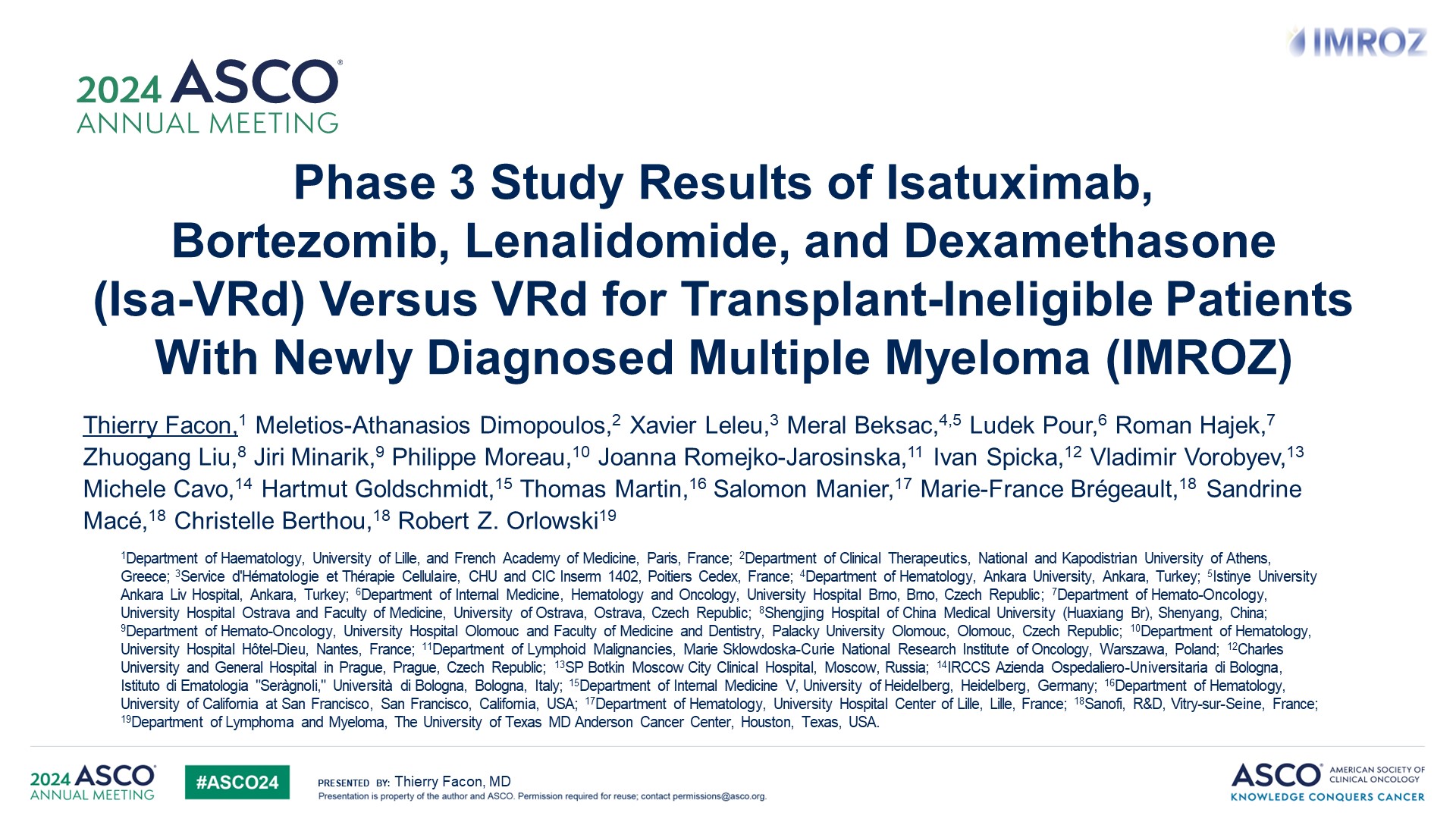 Phase 3 Study Results of Isatuximab,<br />Bortezomib, Lenalidomide, and Dexamethasone <br />(Isa-VRd) Versus VRd for Transplant-Ineligible Patients With Newly Diagnosed Multiple Myeloma (IMROZ)
Content of this presentation is the property of the author, licensed by ASCO. Permission required for reuse.
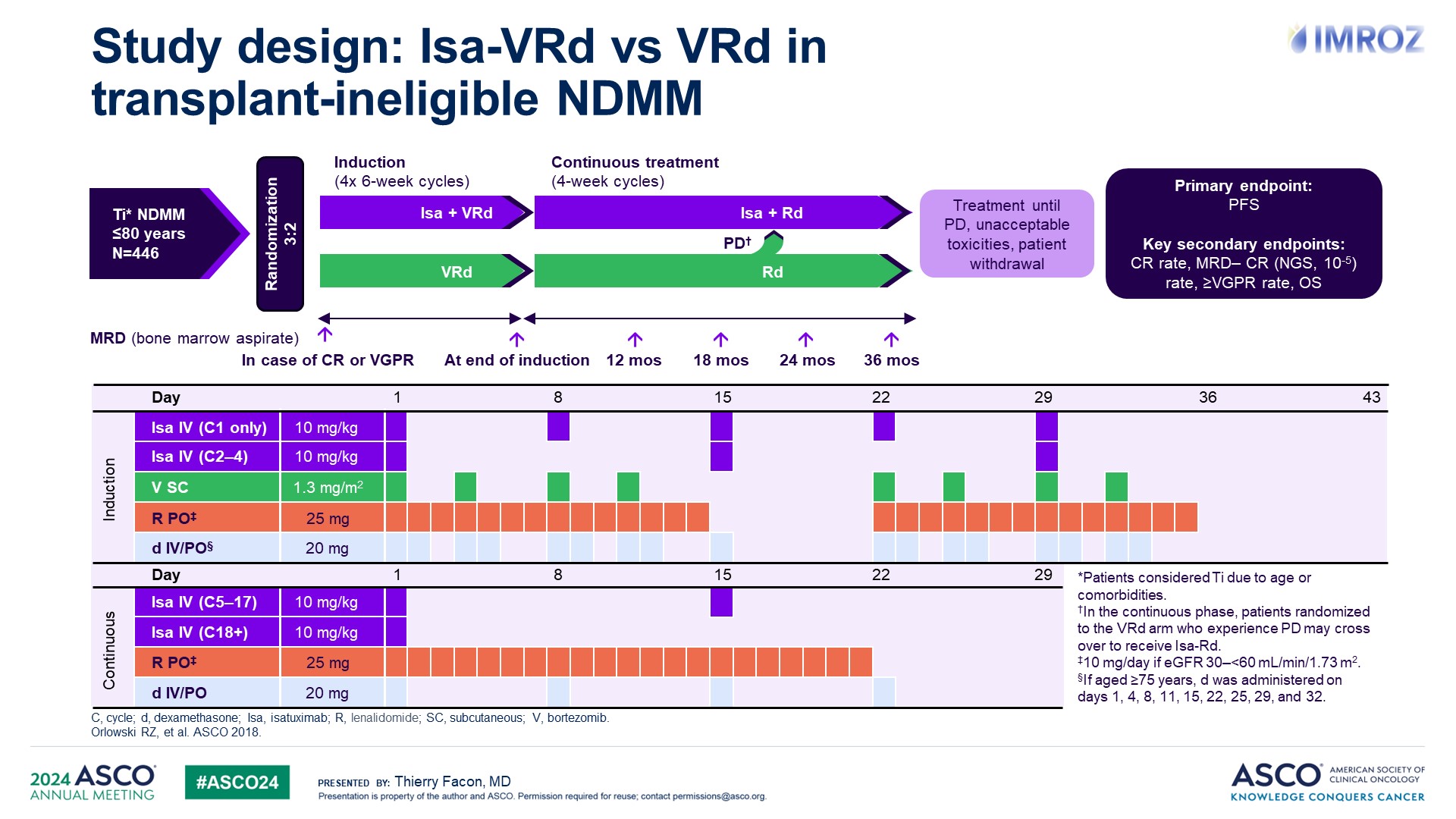 Study design: Isa-VRd vs VRd in <br />transplant-ineligible NDMM
Content of this presentation is the property of the author, licensed by ASCO. Permission required for reuse.
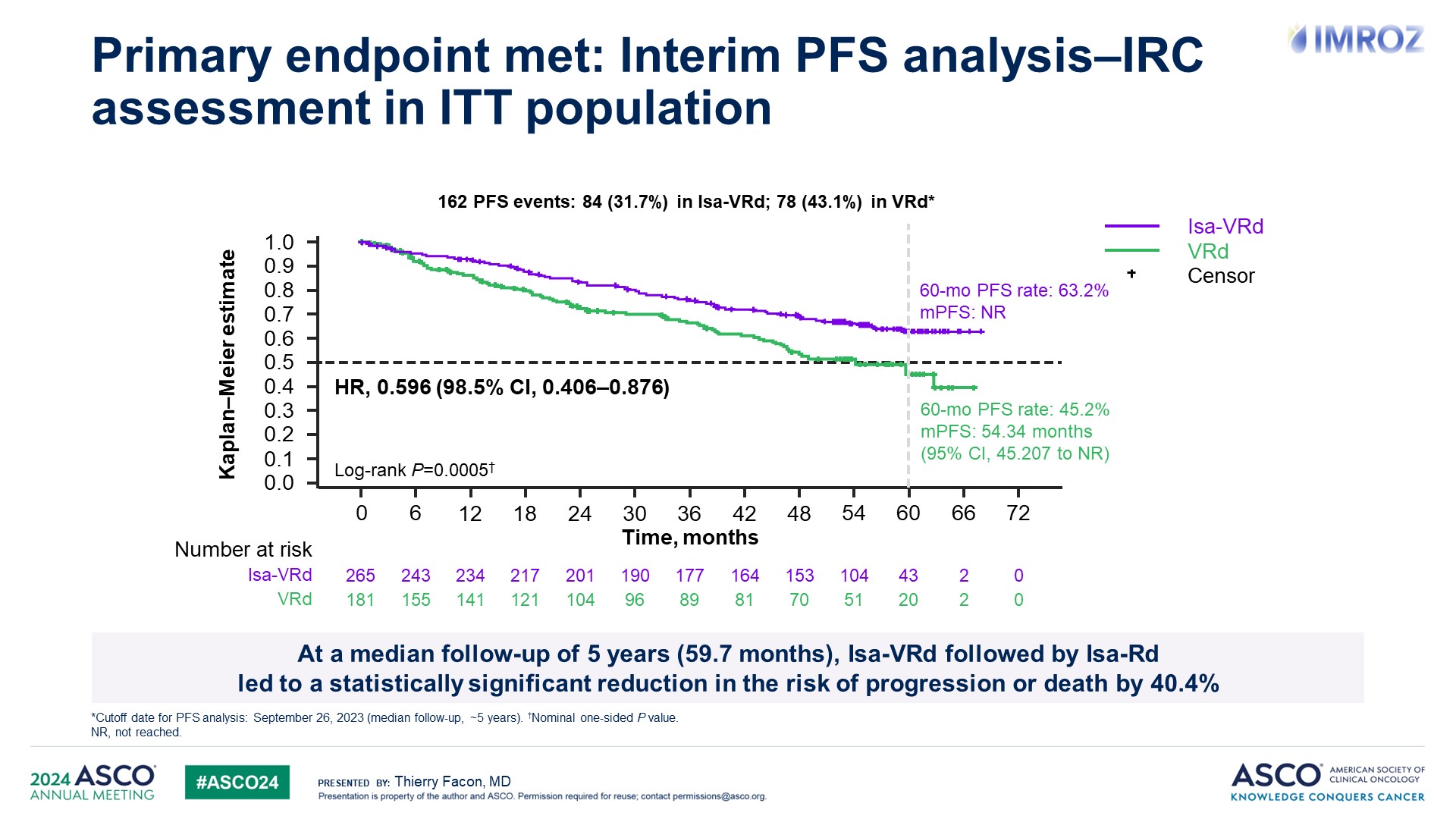 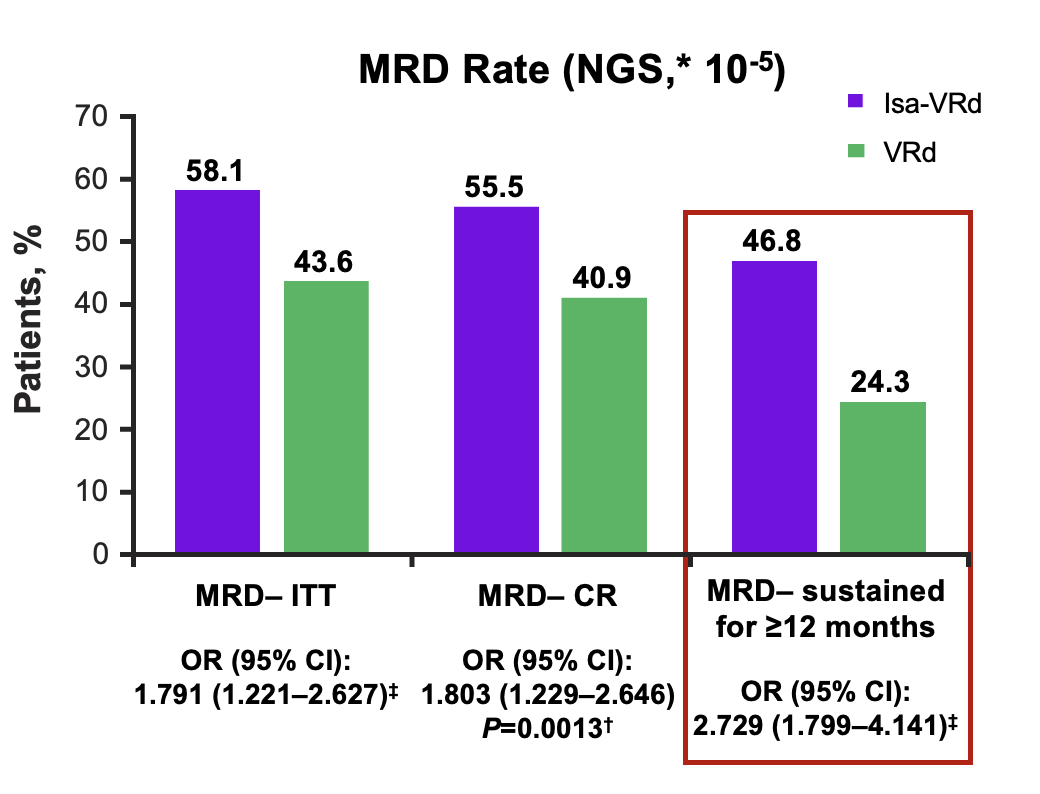 Primary endpoint met: Interim PFS analysis–IRC assessment in ITT population
Content of this presentation is the property of the author, licensed by ASCO. Permission required for reuse.
BENEFIT Trial: Isa-VRd vs. Isa-RD in TI NDMM
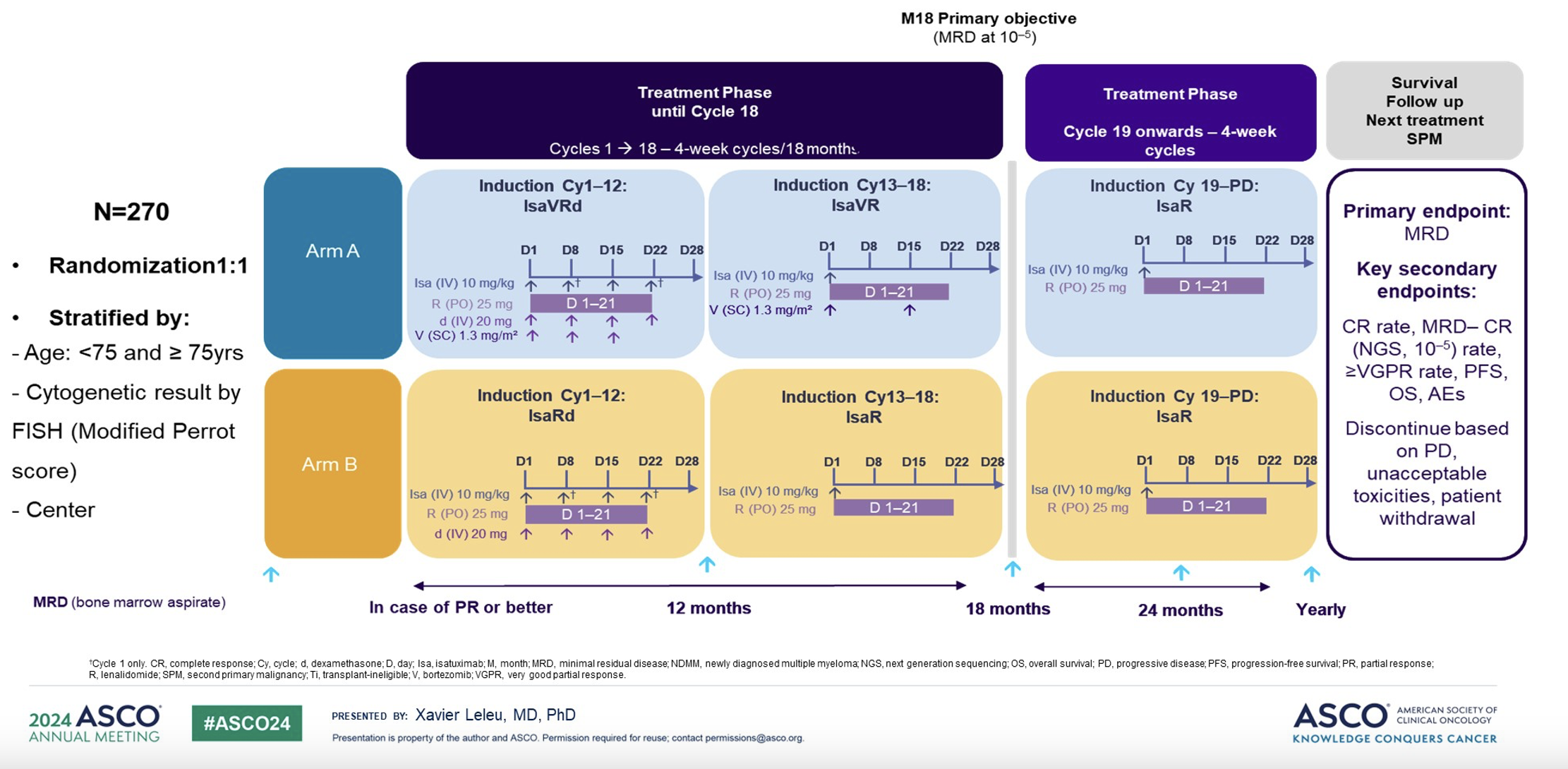 Study Schema
BENEFIT Trial: Isa-VRd vs. Isa-RD in TI NDMM
Results:      Primary Endpoint MRD(-)                             Secondary Endpoint MRD(-) CR rates
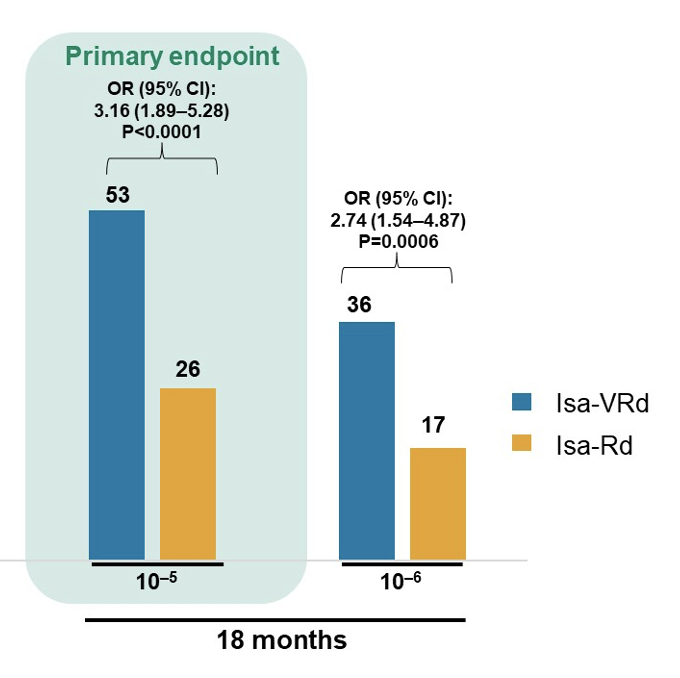 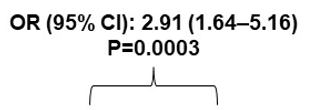 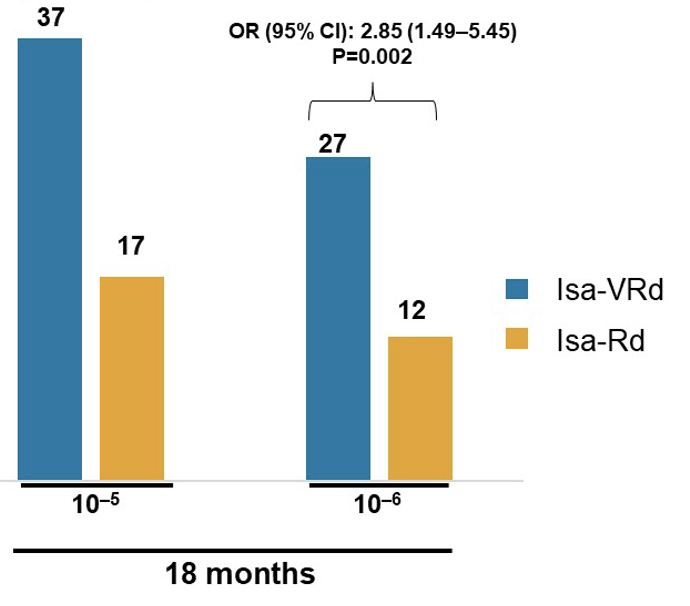 Isa-VRd resulted in significant improvements in MRD- and MRD- CR rates at 18 months and at the 10-5 and 10-6 levels
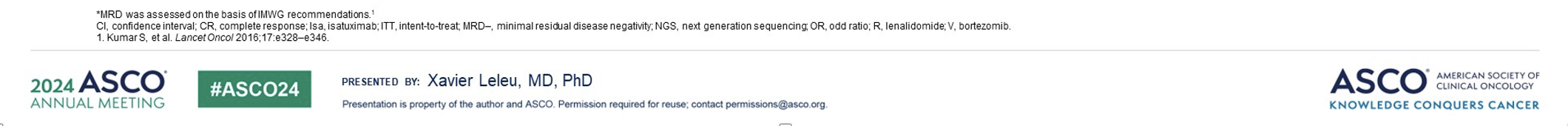 BENEFIT Trial: Isa-VRd vs. Isa-RD in TI NDMM
Results:     Depth of Response (at 18 mos)                       Preliminary PFS (Median F/U 23.5 mos)
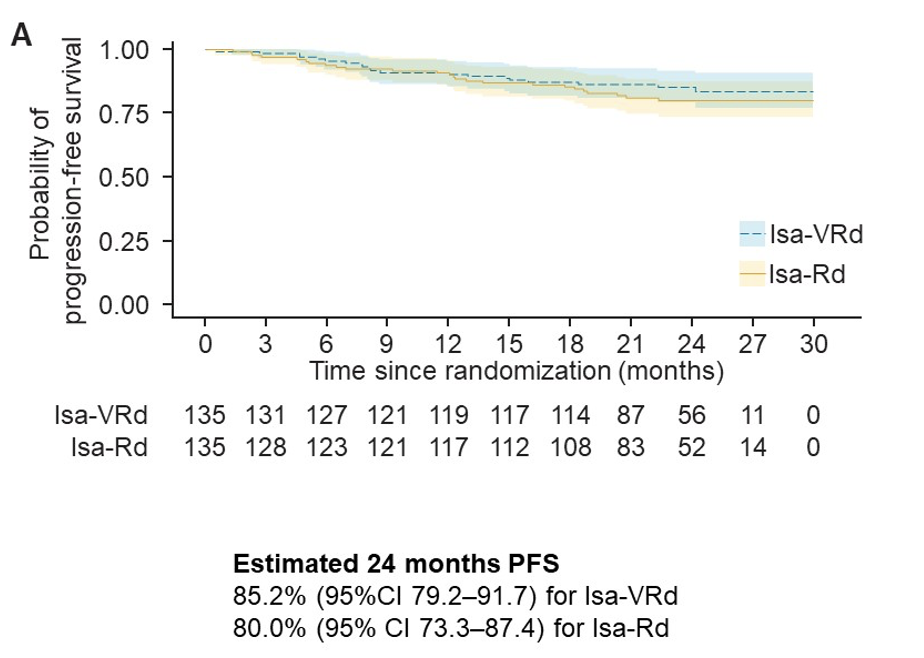 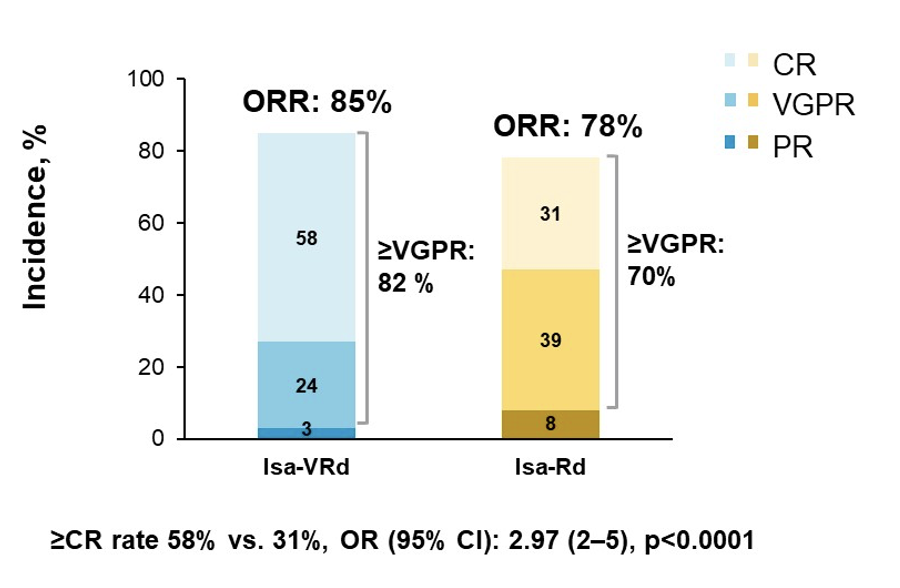 Isa-VRd resulted in deep response rates, particularly CR at 18 months and PFS is still immature
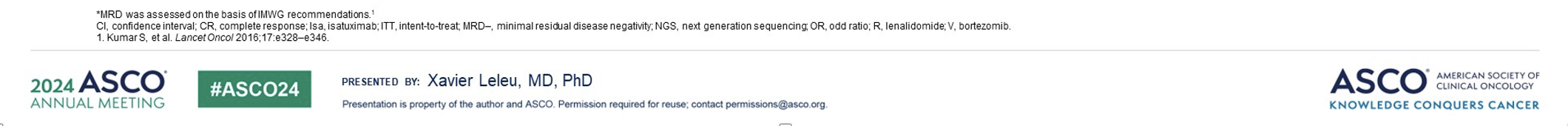 DETERMINATION Trial: Diversity
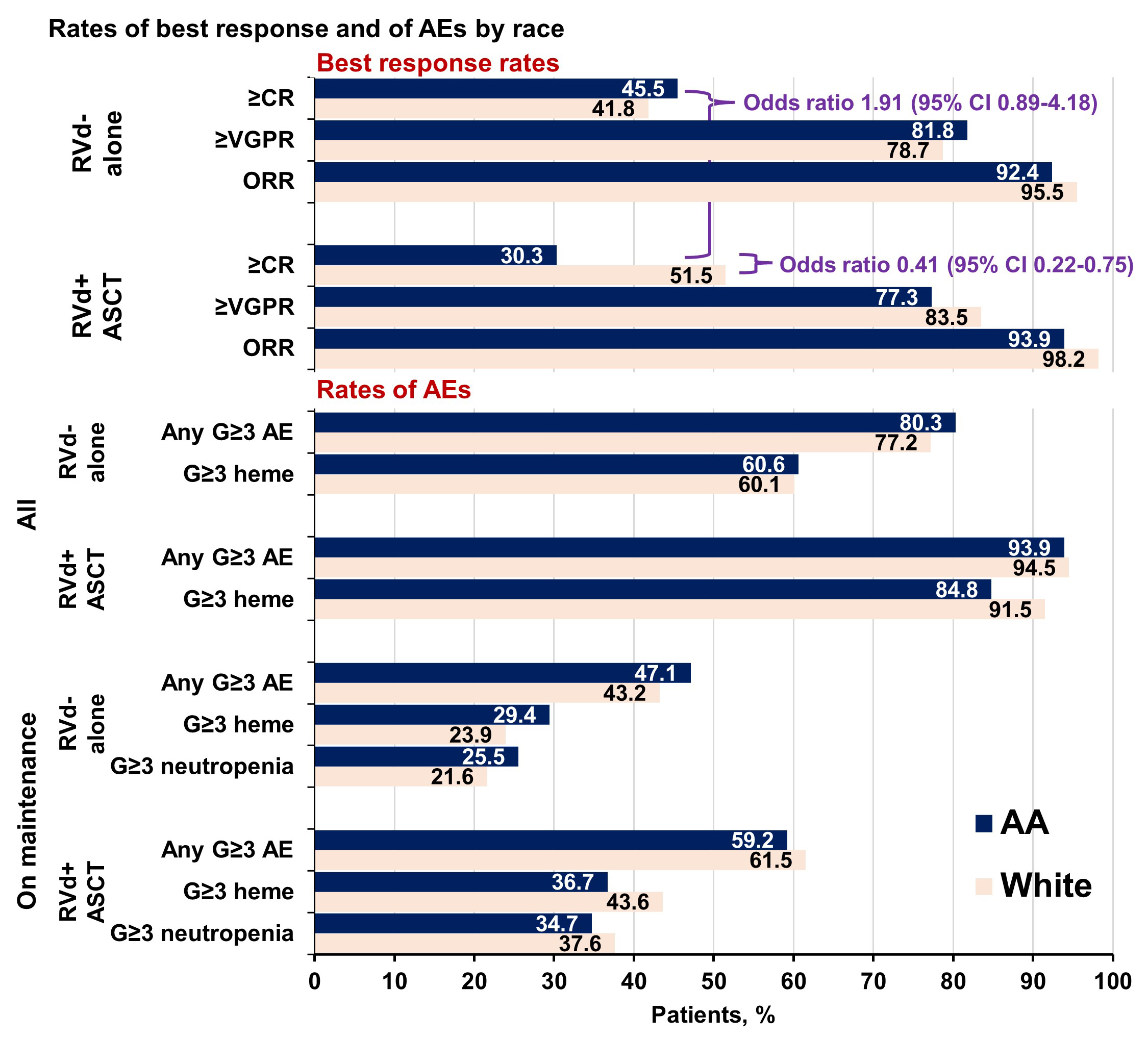 Results
AA 132/772 (18.3%)
AA: RVd-alone vs RVd+ASCT, median EFS was 47.7 vs 48.2 mos (HR 0.99) 
Odds of achieving ≥CR were greater with RVd-alone vs RVd+ASCT in AA pts
Zonder JA, et al; ASH Abstract 4762
Phase III MAIA Trial: Final OS with D-Rd and Rd
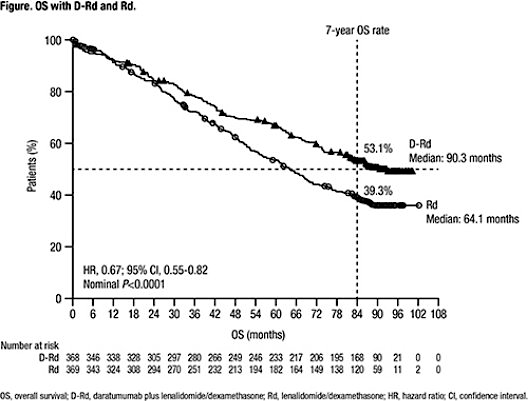 With a median follow-up of 7.5 years, D-Rd continued to demonstrate a clinically significant survival benefit
versus Rd for patients with NDMM. Median OS with D-Rd was 7.5 years. Furthermore, subsequent antimyeloma therapy was daratumumab-based in 28.8% of patients who received Rd versus 6.3% who received D-Rd.
OS = overall survival; D-Rd = daratumumab in combination with lenalidomide/dexamethasone; Rd = lenalidomide/dexamethasone; NDMM = newly diagnosed multiple myeloma
Facon T et al. EHA 2024;Abstract P968.
Conclusions for NDMM
CD38 + VRd (QUAD therapy) – appears to be new SOC for TE and TI NDMM
Results appear durable both in TE and TI – projected PFS >80-90 months
In TI, (BENEFIT) – QWk bortezomib appears well-tolerated and effective
Unclear in TE
High-risk NDMM appears to benefit from QUAD therapy
Dara-VRd subgroup looks good
Isa-KRd shows improved MRD- rates, especially in double hit subgroup
Future results from GMMG-HD7 and PERSEUS will assess the value of doublet maintenance and whether using MRD to guide maintenance duration makes sense
MRD(–) CR will be the new “early” response metric for future trials
More treatment adapted trials based on MRD, will be needed to help guide treatment choice and duration in the future
NDMM trials should further assess differences based on diversity
Relapsed/Refractory Multiple Myeloma
IKEMA
ICARIA
BOSTON Trial
Mezigdomide +Dex
Mezigdomide + Dara + Dex
Belantamab – DREAMM-7 + 8
Updated Results from IKEMA (Isa-Kd vs. Kd)
Progression free survival                                               Rates of achieving MRD negativity
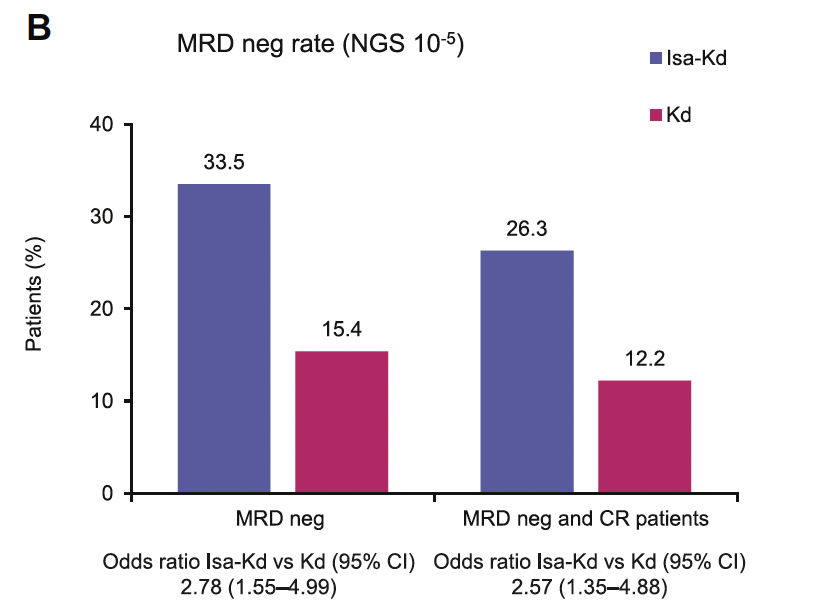 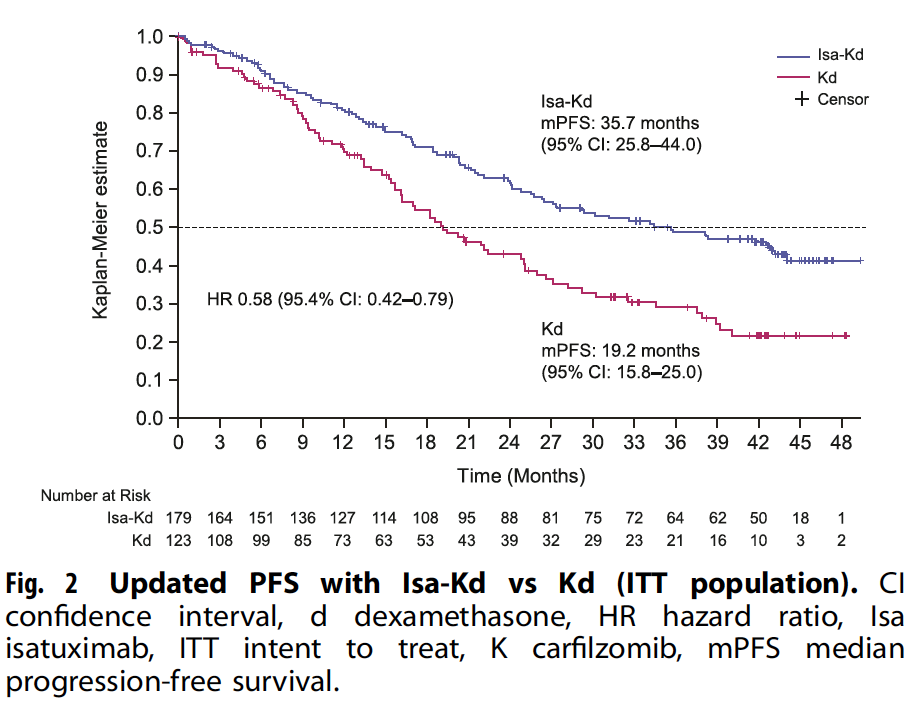 Martin T, et al; Blood Cancer Journal (2023) 13:72
Updated Results from IKEMA (Isa-Kd vs. Kd)
A. Time to next therapy (TTNT)                                     B. Progression free survival-2
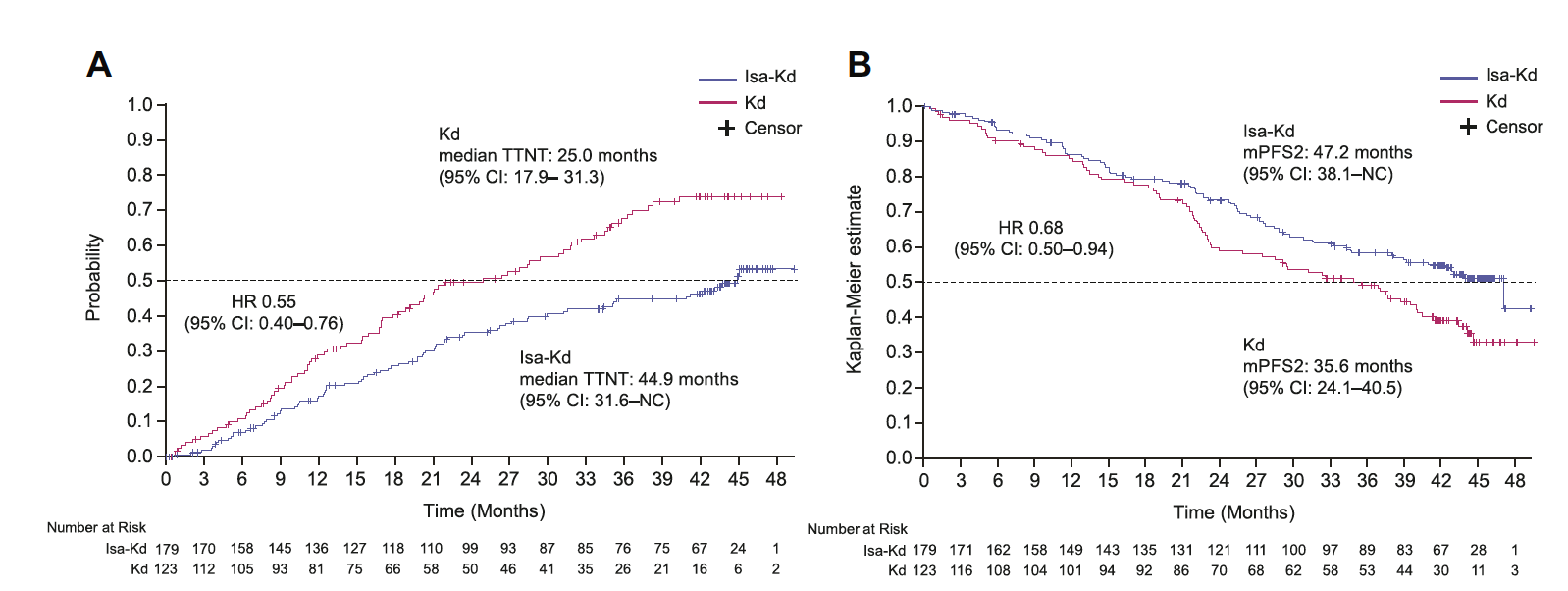 Martin T, et al; Blood Cancer Journal (2023) 13:72
ICARIA  (Isa-Pd vs. Pd): FINAL Results
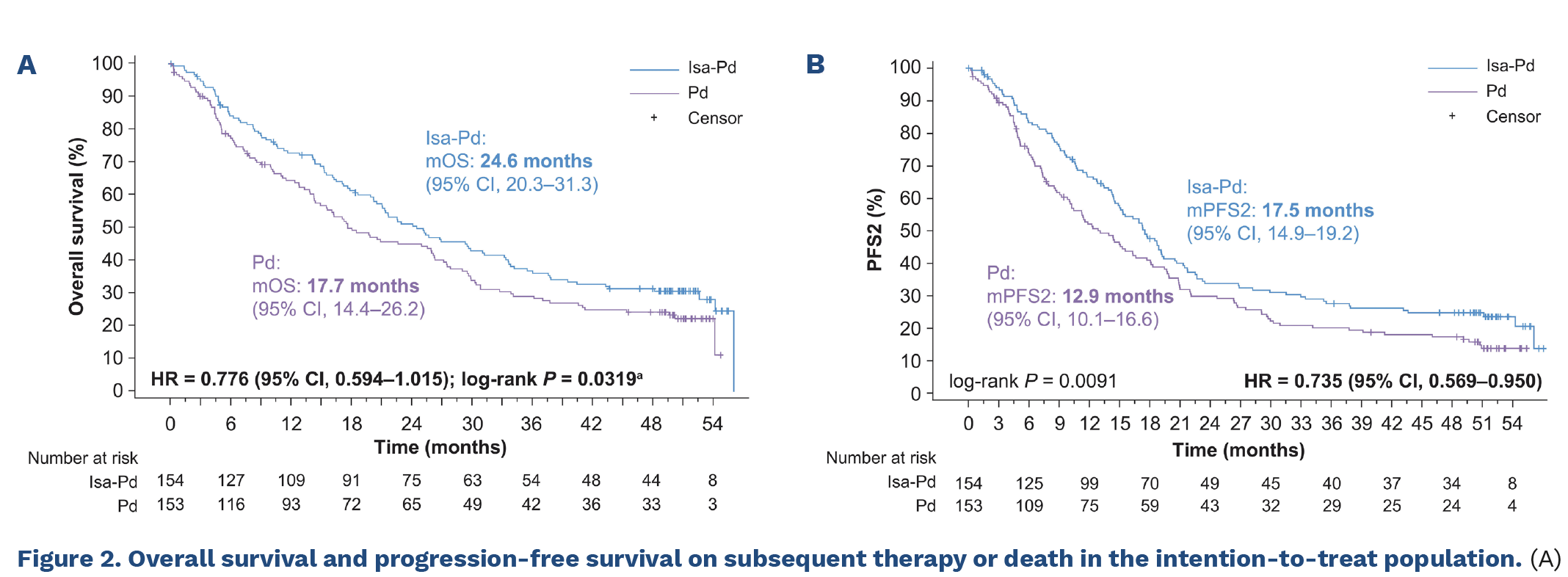 Richardson P, et al; Haematologica 2024
ICARIA – FINAL Results
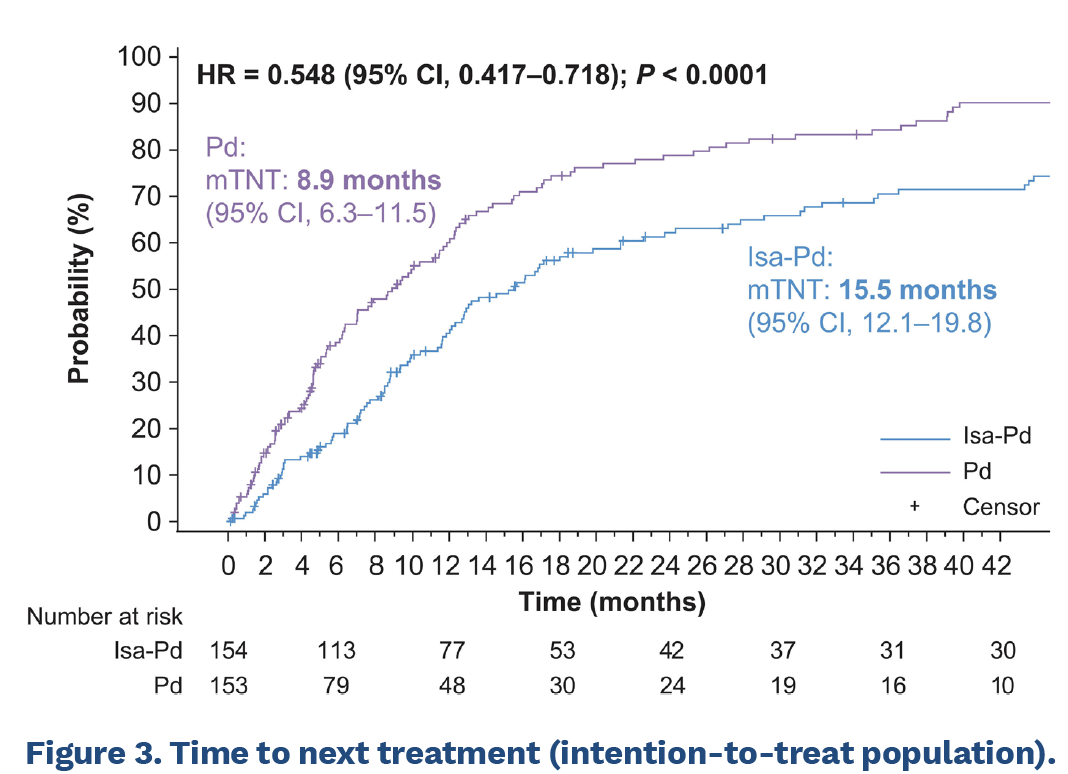 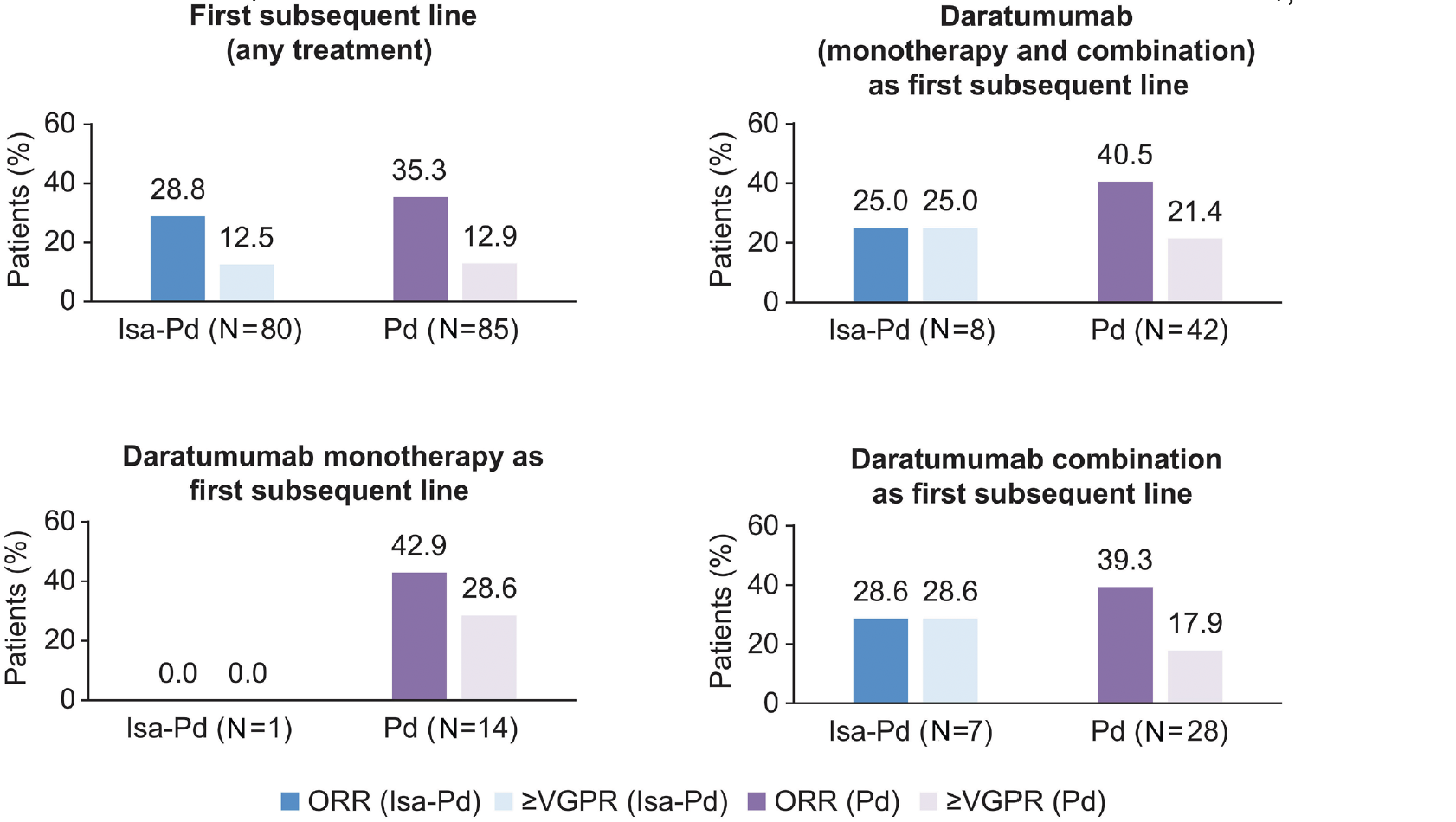 Richardson P, et al; Haematologica 2024
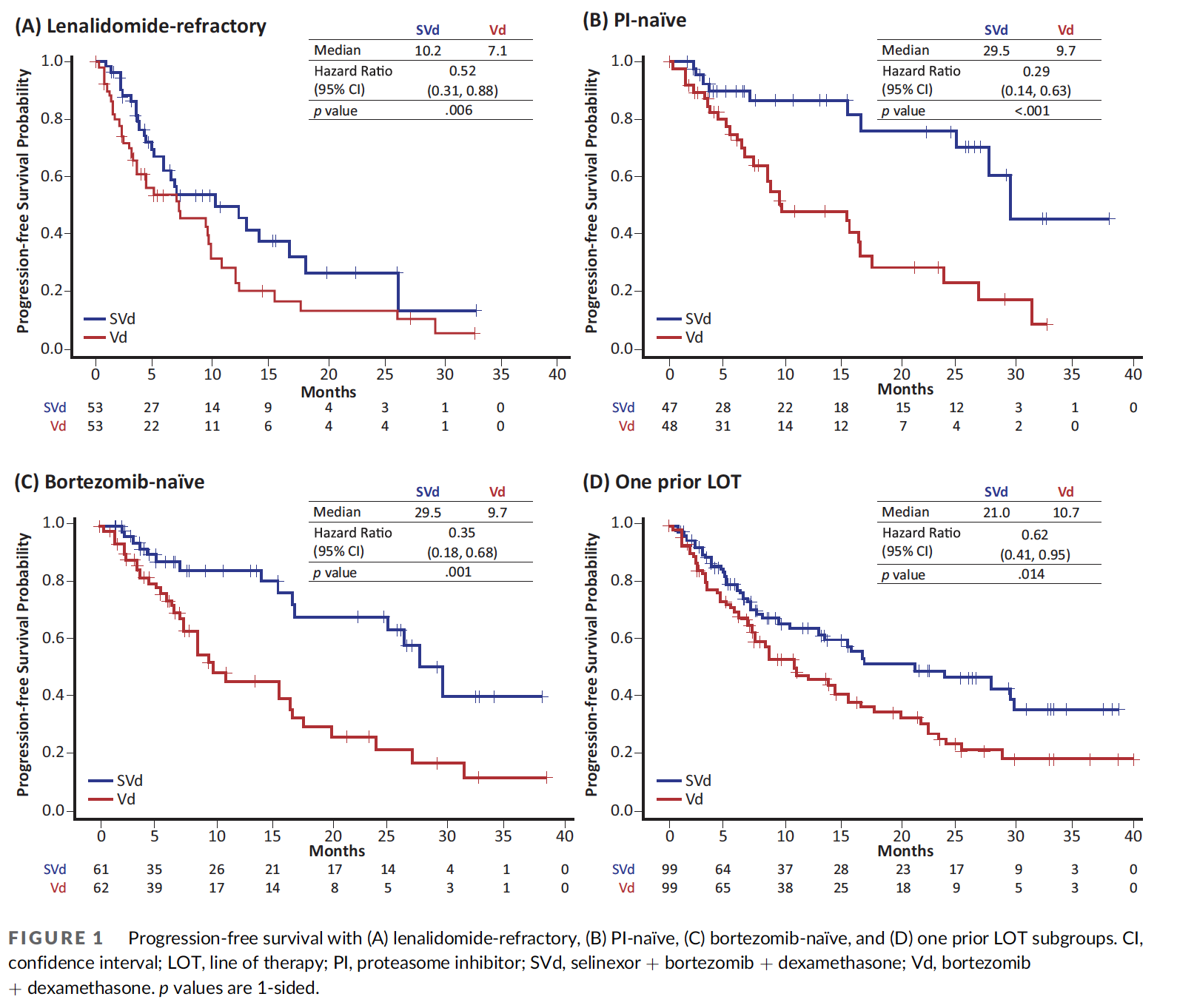 BOSTON Trial:  Results
Median F/U >28 mos
PFS
Len-Refr: 10.2 vs  7.1 mos
PI-naïve:  29.5 vs  9.7 mos
1 PLOT:    21.0 vs 10.7 mos

In all subgroups
ORR and ≥VGPR favored SVd
Mateos MV, et al; Eur J Haematol. 2024;1–11
BOSTON Trial:  Importance of Dose Adjustments
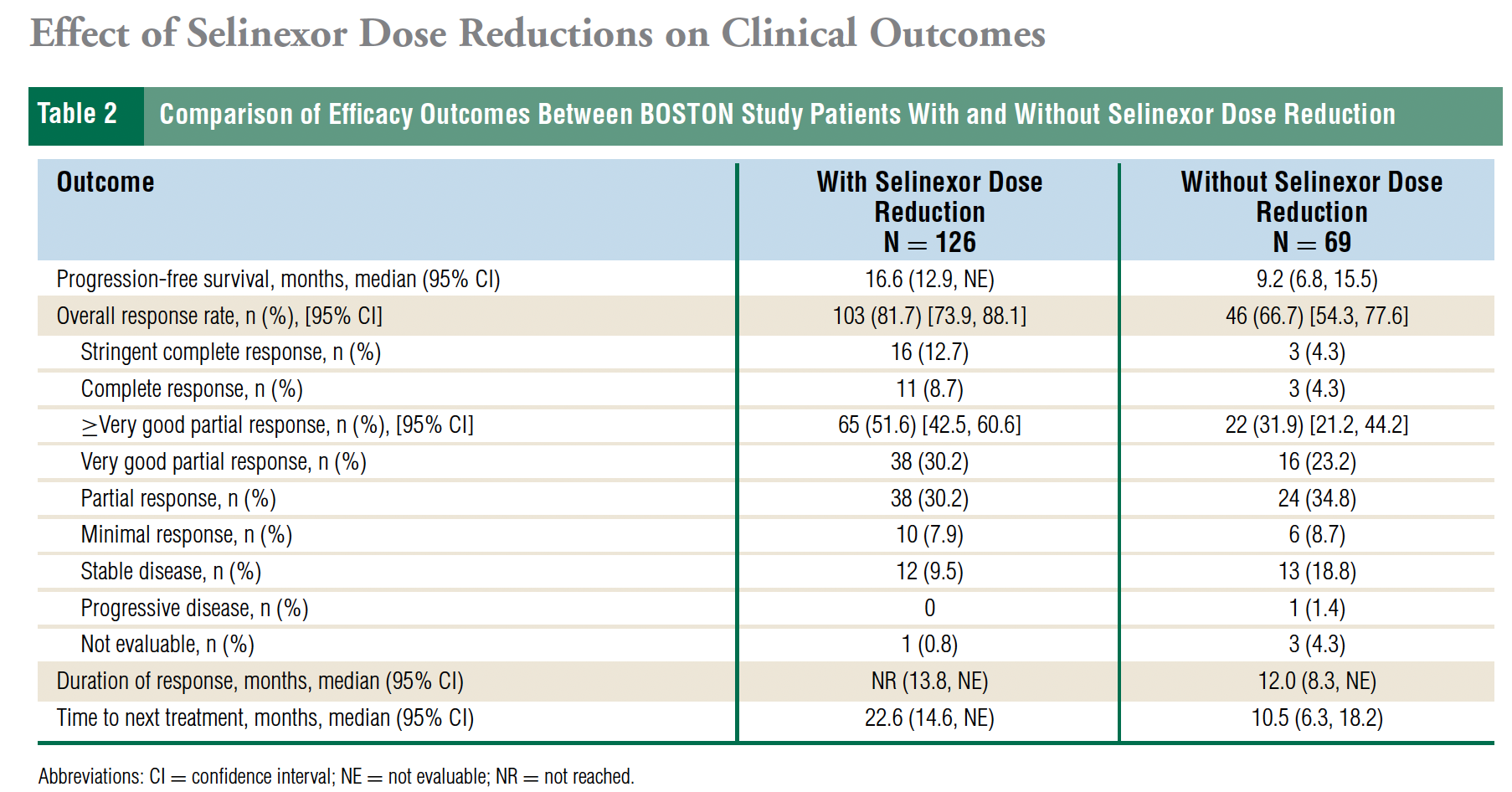 195 Patients 
Seli-Qwk + Vd
126 (65%) – required dose Adj
Median Seli dose 71.4 mg/wk

PFS – 
Pts with dose adj  16.6 mos
Pts w/o dose adj    9.2 mos

ORR
W= 81.7% vs. w/o= 66.7%
Jaganath S, et al; Clinical Lymphoma, Myeloma and Leukemia 2023. Vol. 23, No. 12, 917–923
Mezigdomide Combinations:  Mezi-Dara+Dex
PK/PD with Mezi-Dd:
EHA Abstract 2024
> 4-fold increase in proliferating T and NK cells, 
> 2-fold increase in activated/ effector memory T cells
> 75% decrease in median absolute B cells

MRD(-) response in 23/51
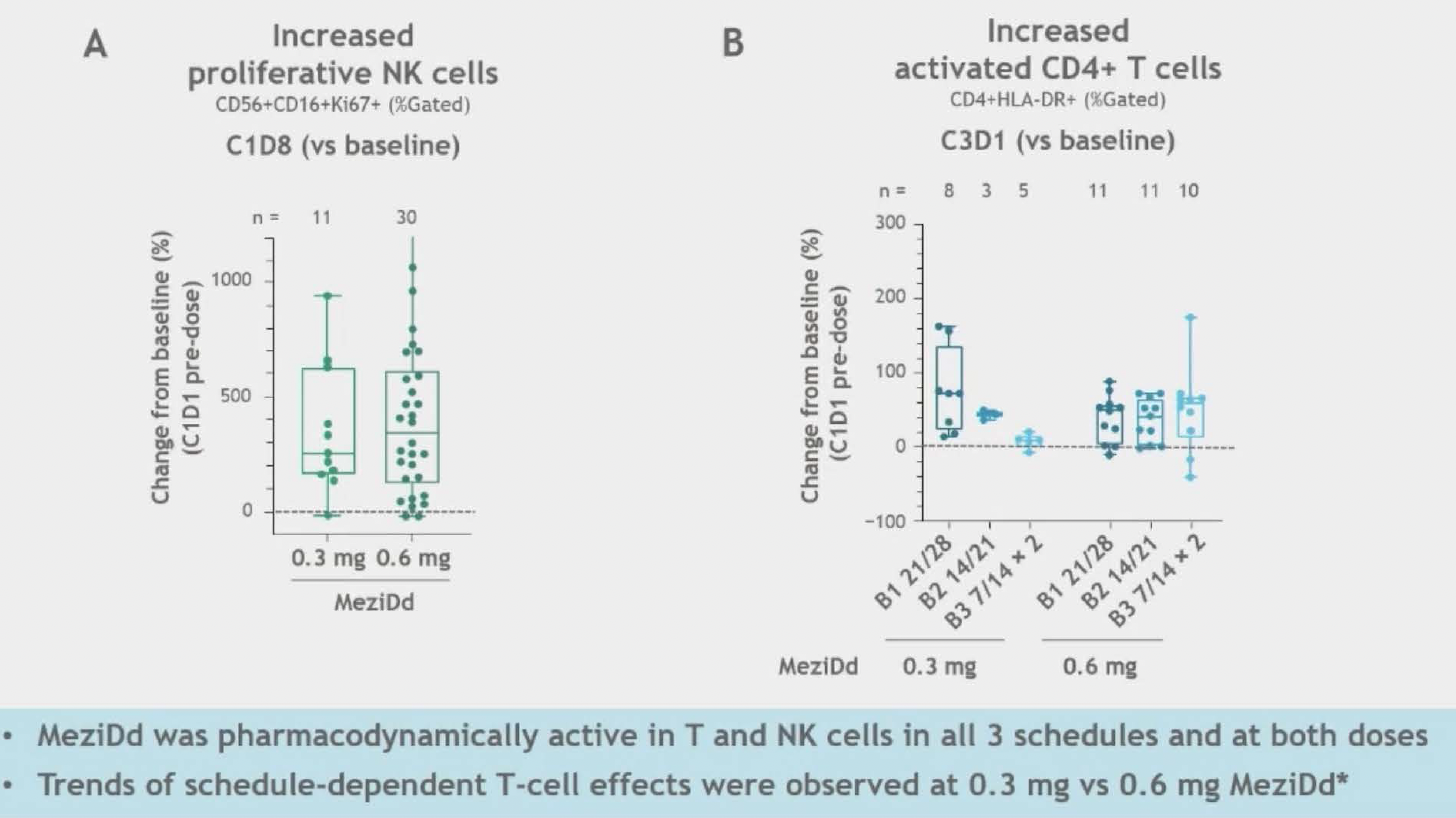 Richardson P, et al; ASH 2023.                                                                                    Amantangelo M, et al. EHA 2024
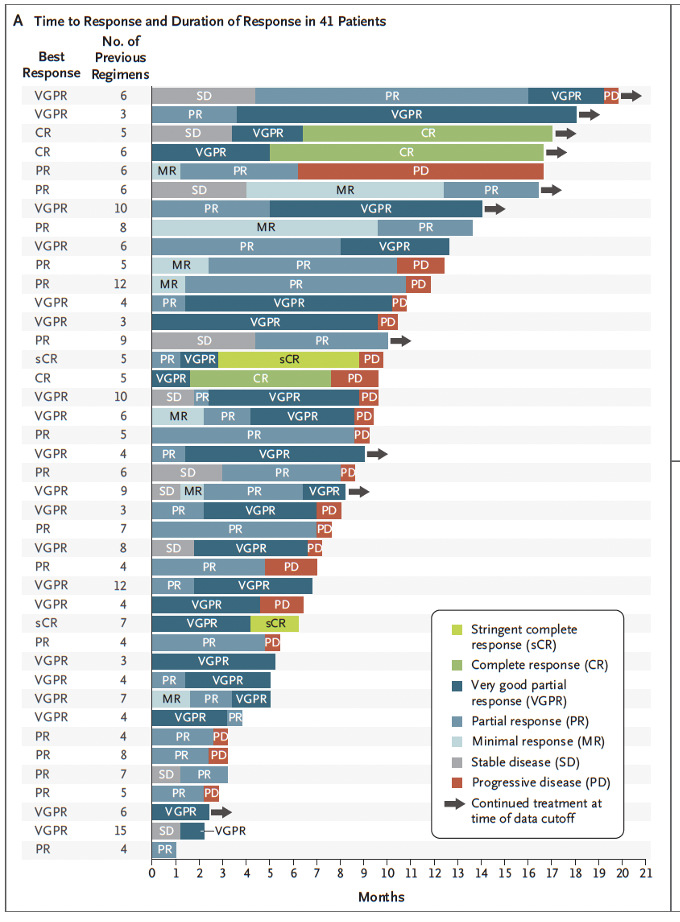 Phase 1/2 - Mezigdomide + Dex
Phase 1:  77 pts – dose escalation
Phase 2: 101 pts – dose expansion 
	- RP2D: Mezi=1 mg Day 1-21 + Dex Qwk
	- Med 6 PLT, 100% IMiD refr, 1000% TCR
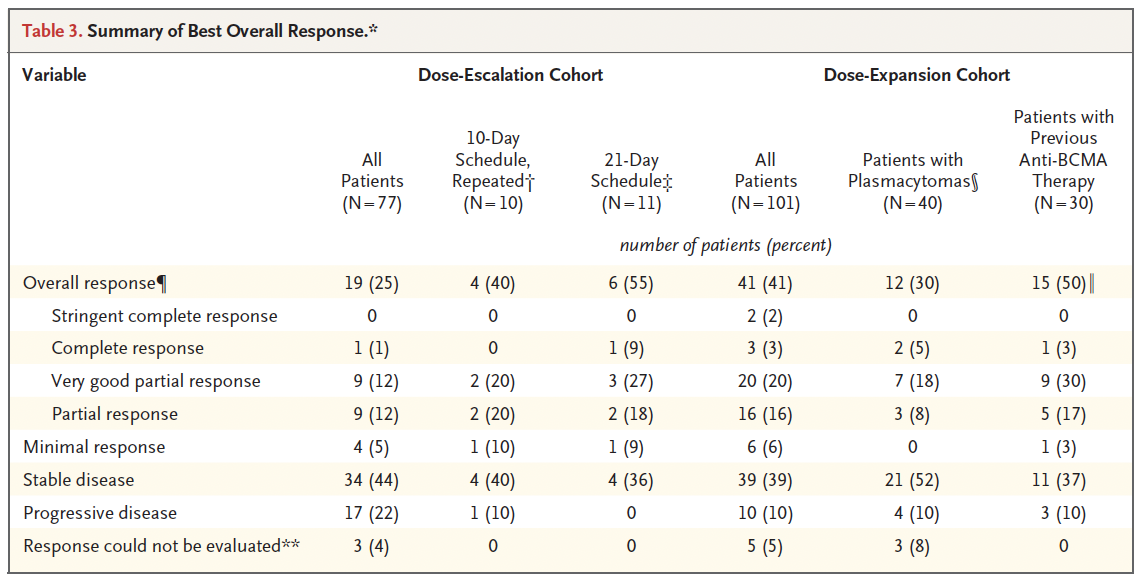 PFS 4.4 mos
Richardson P, et al; NEJM 2023.
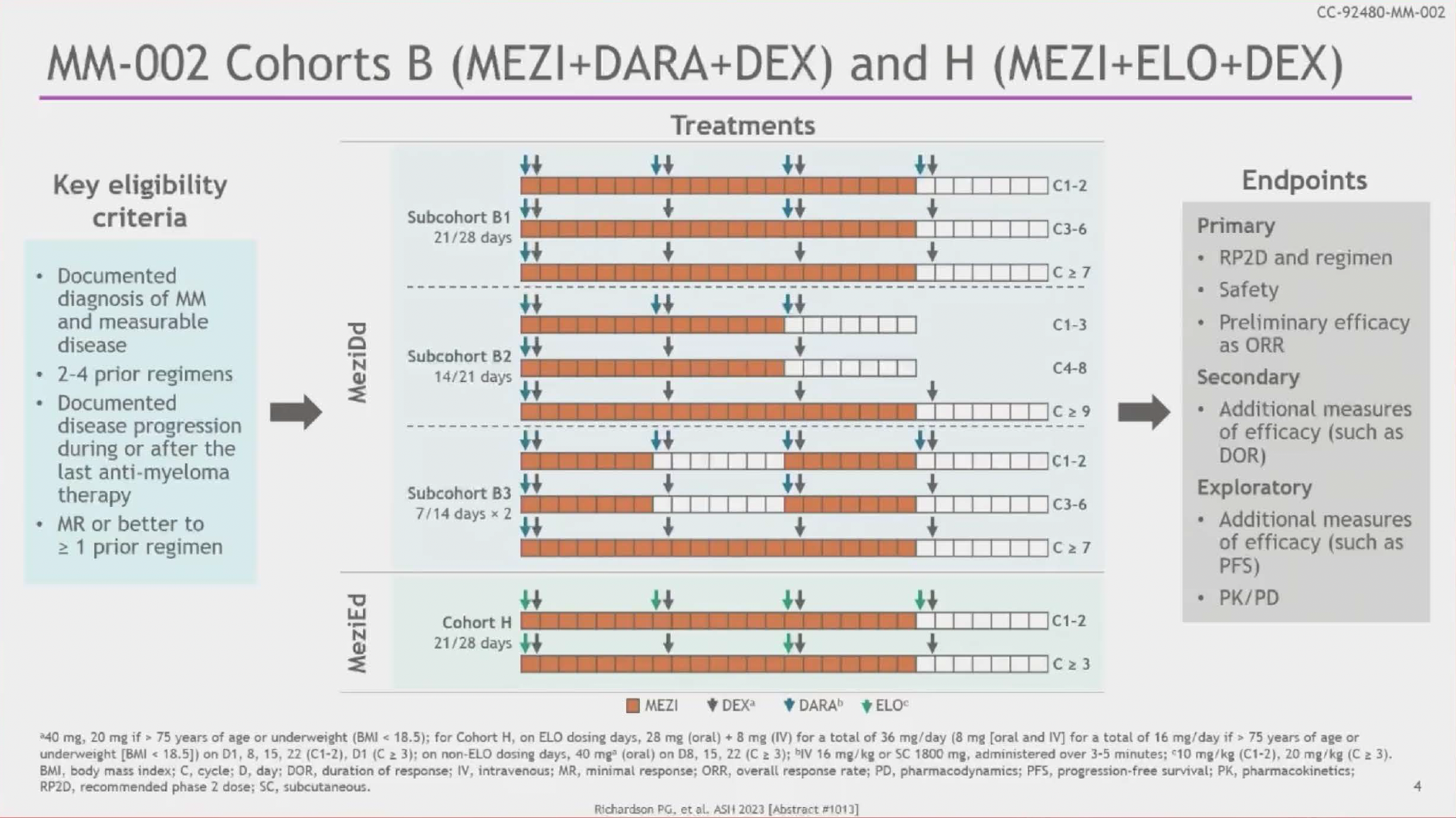 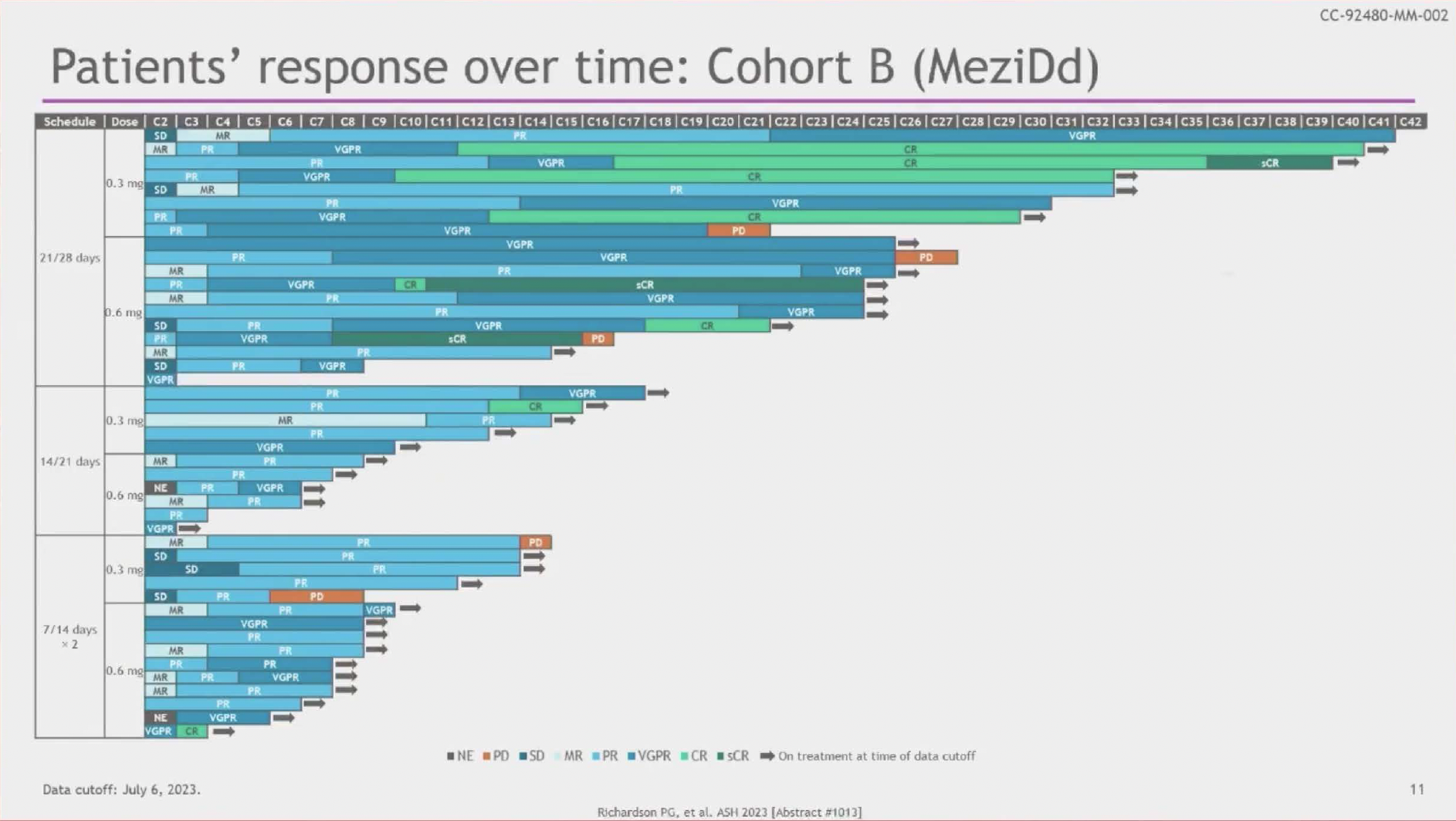 Patients' responses over time: Cohort B (MeziDd)
Combined ORR  78%
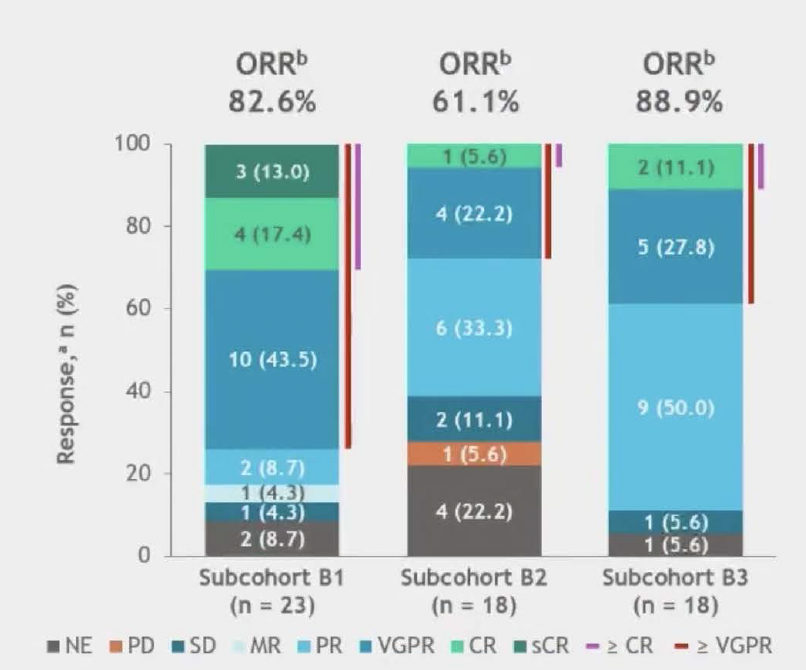 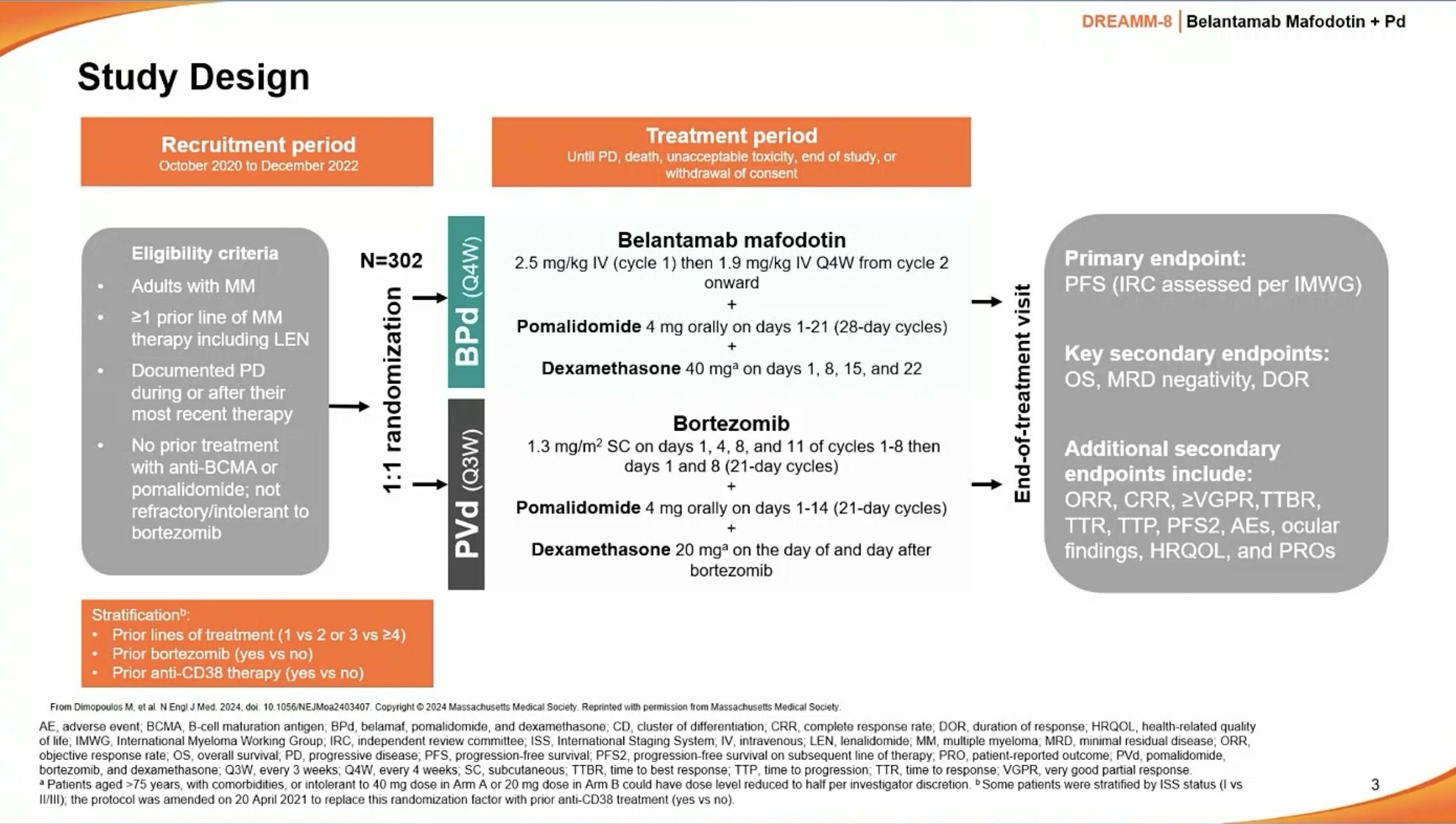 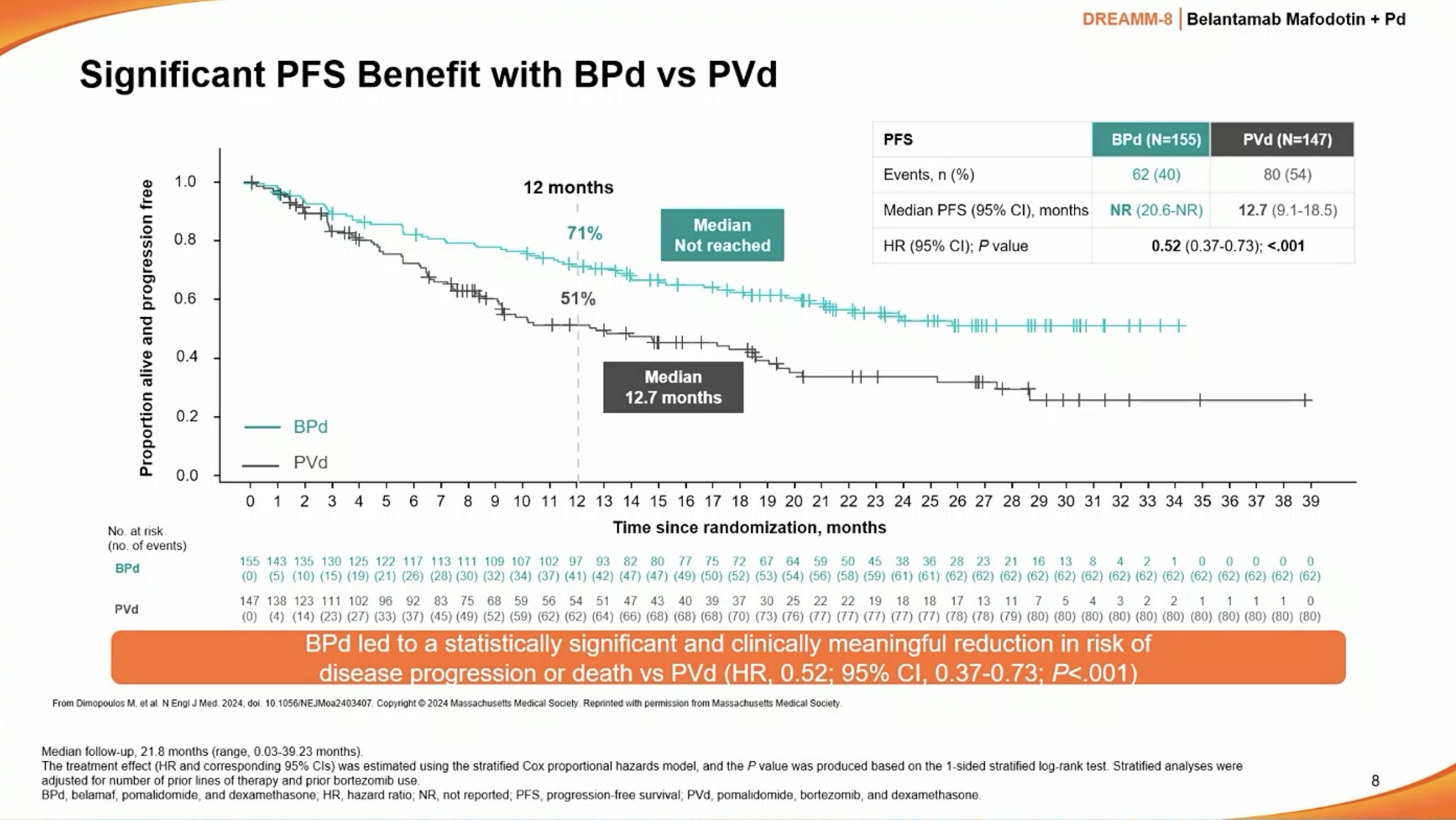 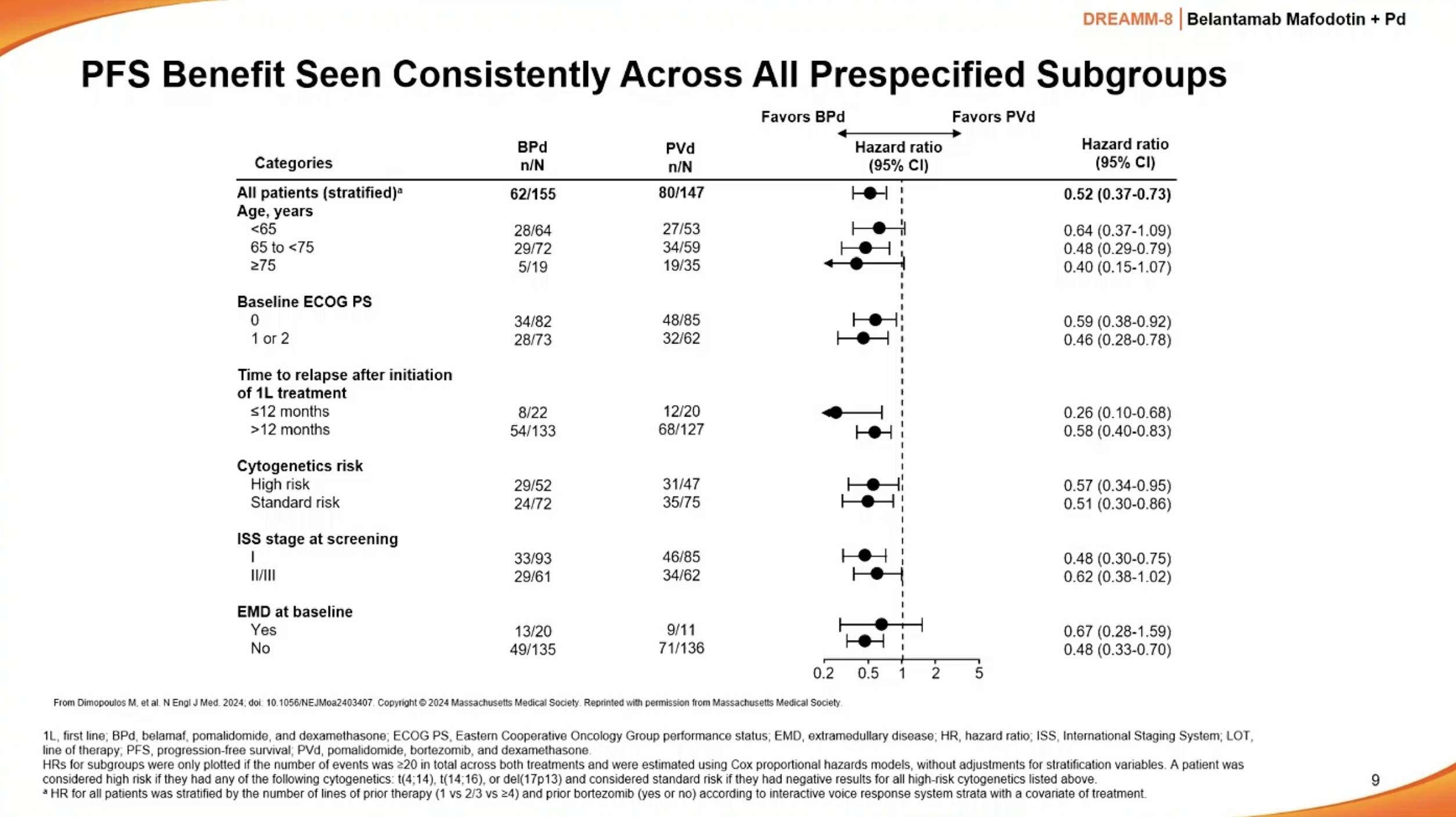 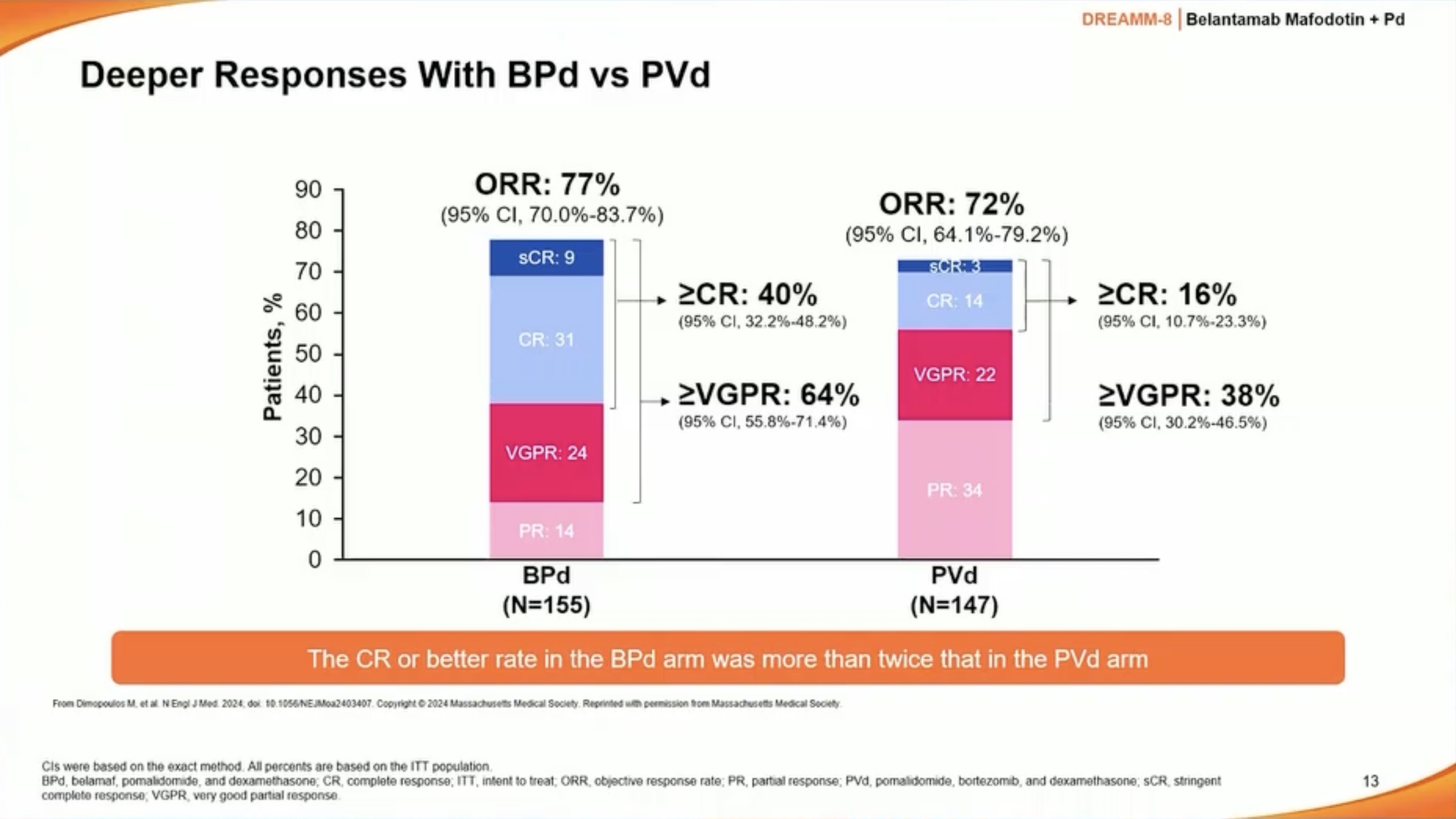 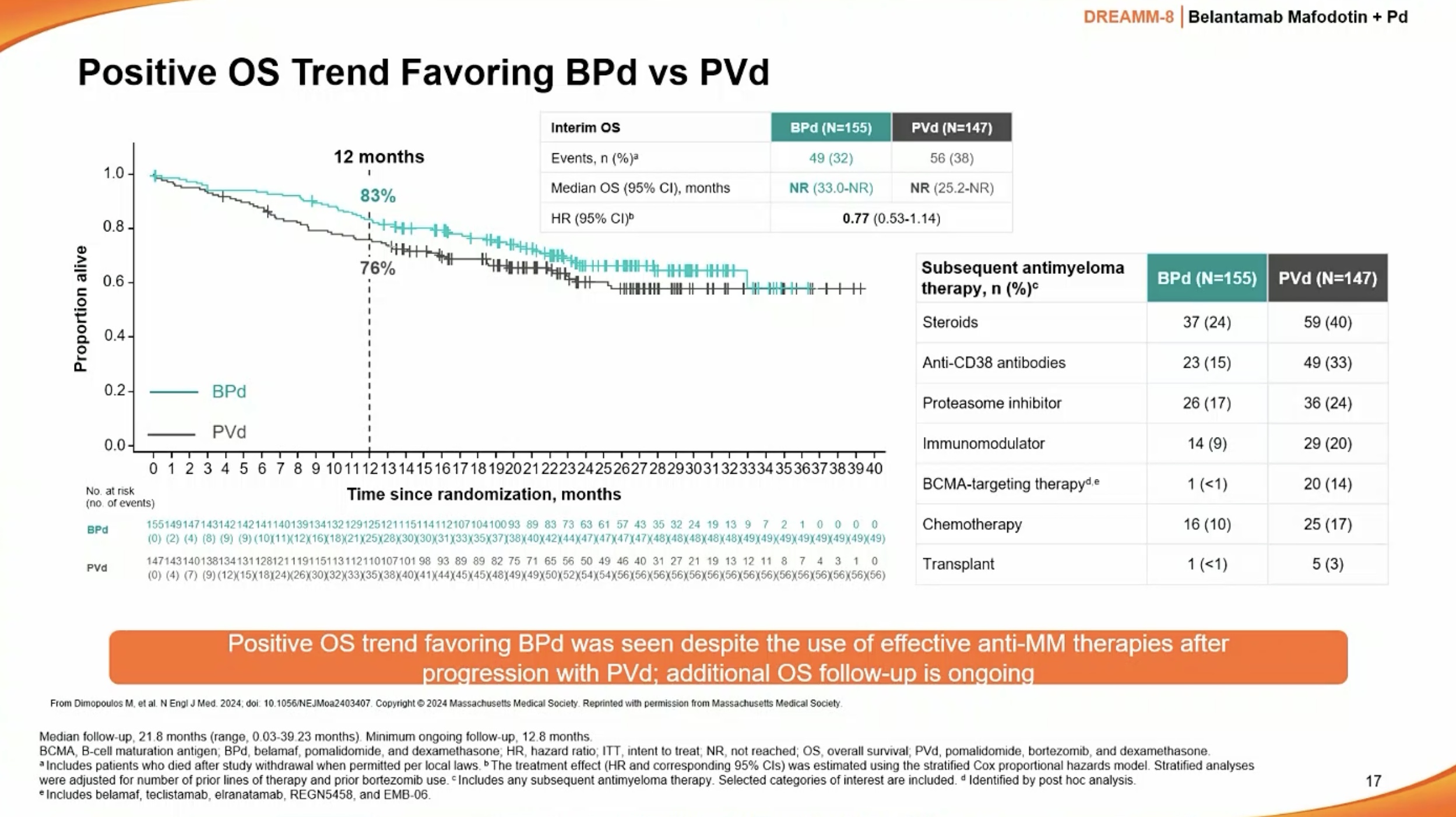 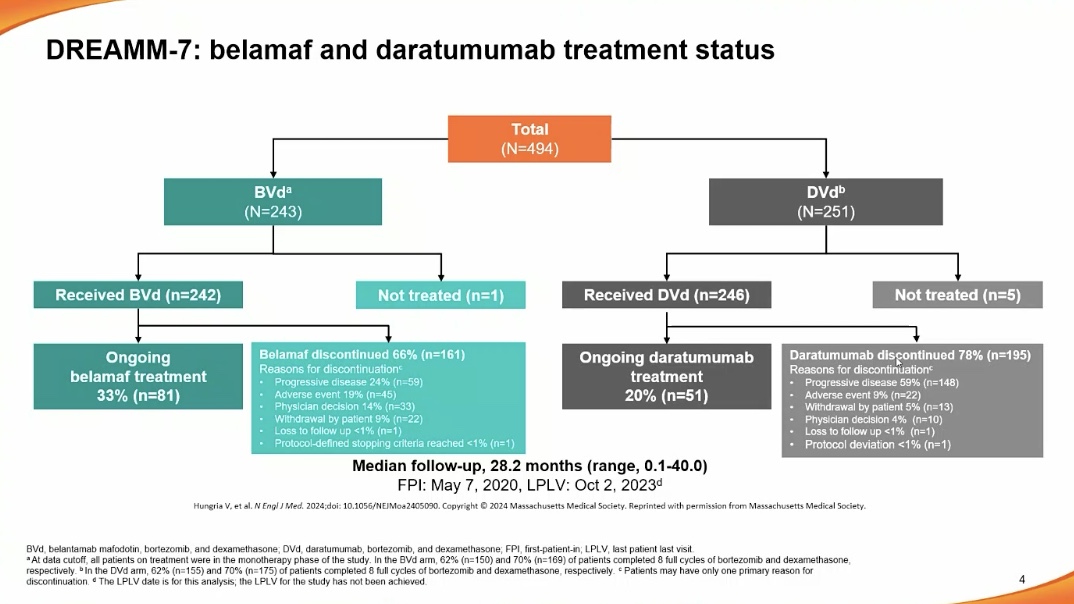 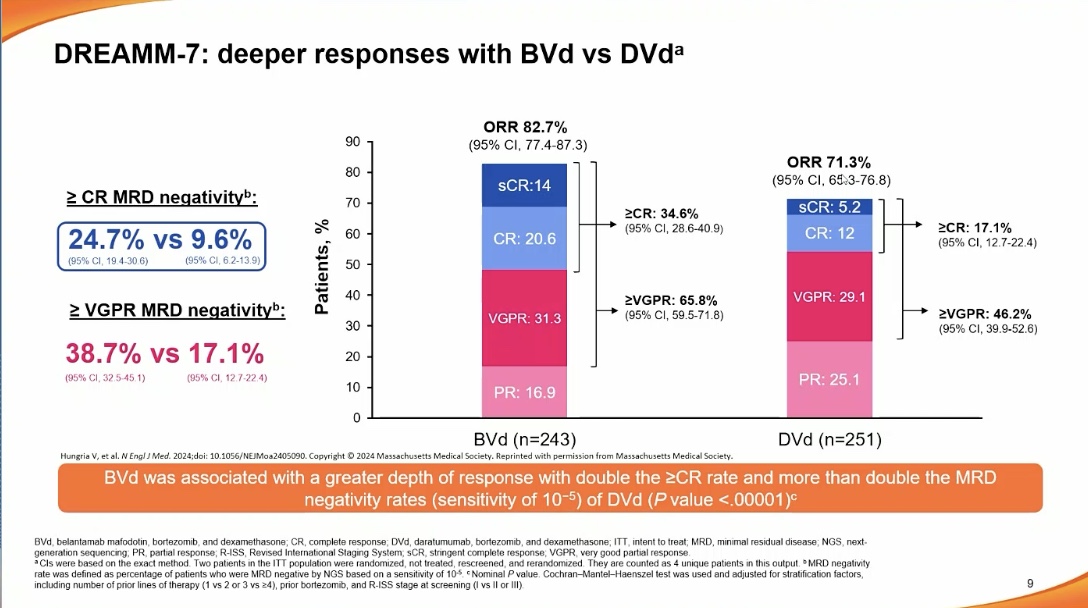 Both DREAMM-7 and -8 Show Significant PFS Benefit – No Blurriness Here
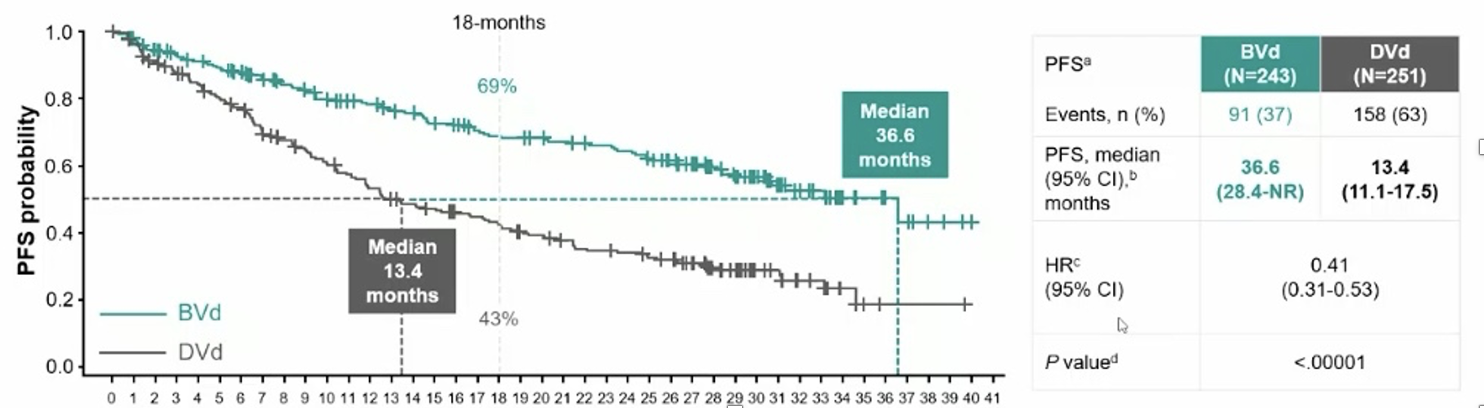 DREAMM

7









8
Mateous et al.
EHA2024



Dimopoulos et al.
EHA2024
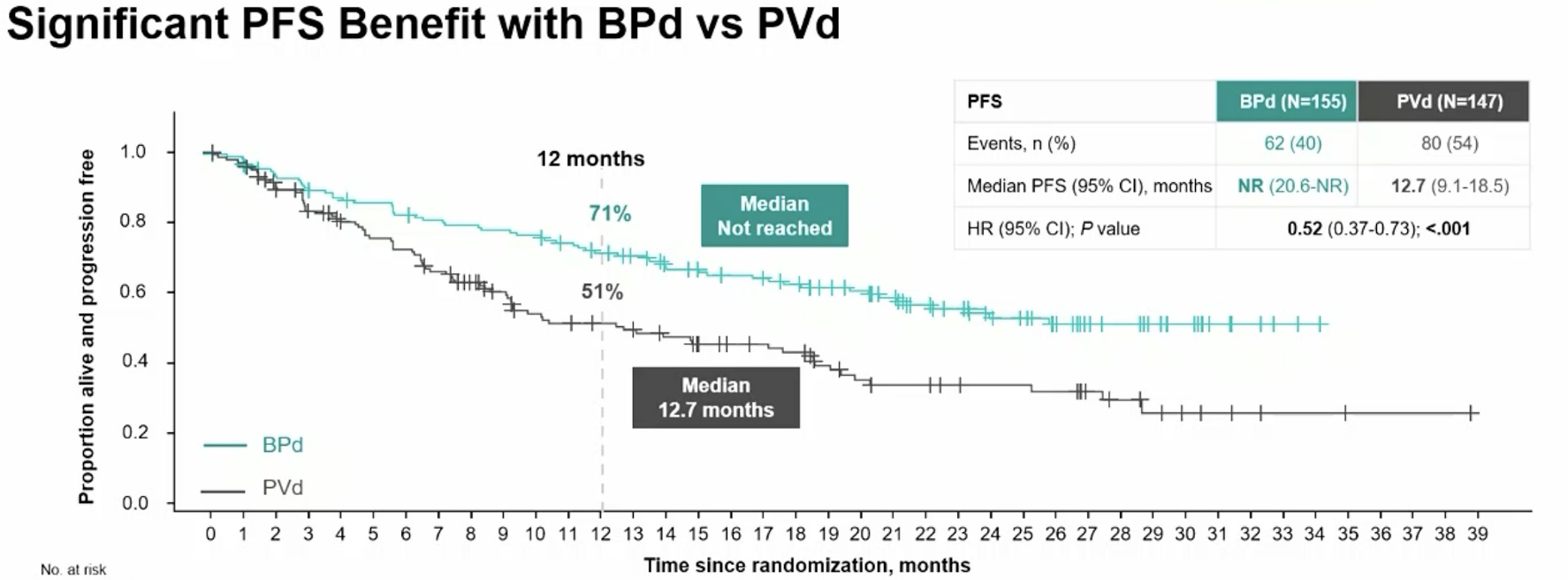 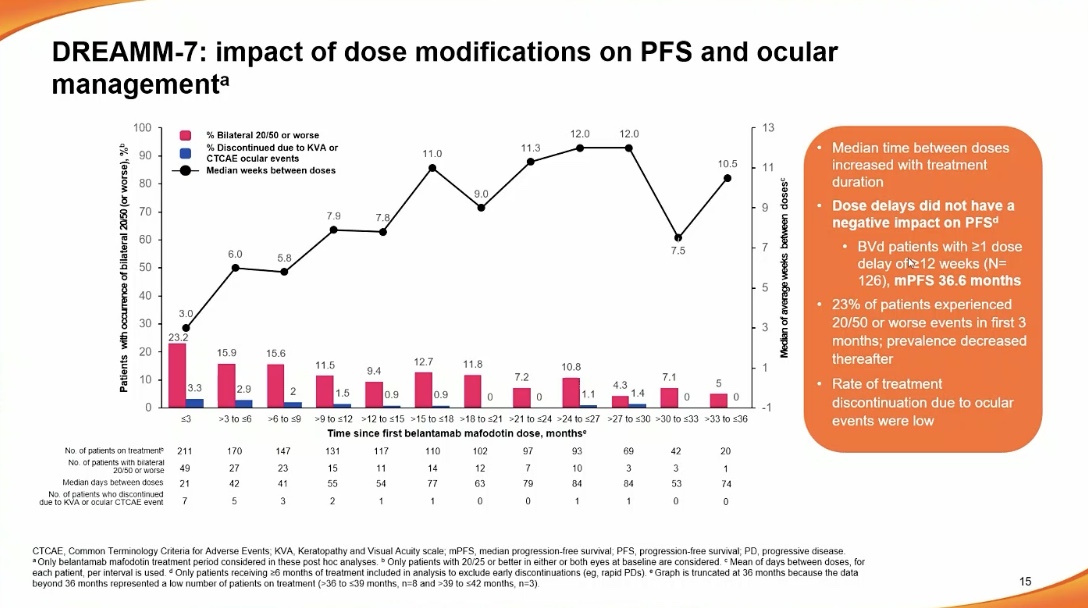 Conclusions for RRMM
CD38 + PI (Carfilzomib) – is very active in RRMM with all subgroups showing benefit
CD38 + pomalidomide – also quite active and more convenient
Selinexor + Vd in PI naïve has shown impressive results with PFS ~3 years
Mezigdomide combinations are also showing promise with Mezi-Dara-Dex leading the charge and other combinations under development
The DREAMM-7 + 8 studies have shown impressive results with Belantamab in combination with bortezomib and dex and pomalidomide and dex
How to incorporate all these combinations as well as early use of CAR T cell therapy will be important questions to answer in the coming years